Estimated HIV Incidence and Prevalence in the United States, 2010–2015
[Speaker Notes: Estimated HIV Incidence and Prevalence in the United States, 2010–2015 

For all slides in this series, the following notes apply:
 
All data in this report (except numbers of diagnosed cases) are estimated (i.e., have been statistically adjusted).

Estimates of HIV incidence and persons living with HIV infection (diagnosed and undiagnosed) were based on HIV surveillance data from the 50 states and the District of Columbia for persons aged ≥13 years. Numbers of persons aged ≥13 years living with diagnosed infection are reported numbers, not estimates. These numbers are based on diagnosed cases with vital status information reported to CDC through June 2017. 

Differences in estimated numbers of HIV infections for the years 2010 and 2015 were assessed by the z test. Differences were deemed statistically significant when P <.05. Differences that were not statistically significant were deemed ‘stable’.]
Estimates of HIV Incidence and Prevalence
Based on National HIV Surveillance System (NHSS) data reported through June 2017
Data from the 50 states and the District of Columbia 
Data for adults and adolescents aged ≥13 years 
Calculated using the first CD4 test after HIV diagnosis and a CD4 depletion model indicating disease progression*
Provides the following estimates: 
HIV incidence
HIV prevalence (persons living with diagnosed or undiagnosed infection)
Percentage of diagnosed HIV infection
* Song R, Hall HI, Green TA, Szwarcwald CL, Pantazis N. Using CD4 data to estimate HIV incidence, prevalence, and percent of undiagnosed infections in the United States. J Acquir Immune Defic Syndr 2017;74(1):3–9. doi:10.1097/QAI.0000000000001151.
[Speaker Notes: HIV incidence and prevalence estimates were calculated using data reported to the National HIV Surveillance System (NHSS) through June 2017 from the 50 states and the District of Columbia for adults and adolescents aged ≥13 years. 

Estimates were calculated using the first CD4 test after HIV diagnosis and a CD4 depletion model indicating disease progression.

This CD4 model was used to provide estimates of HIV incidence, HIV prevalence (persons living with diagnosed or undiagnosed infection), and the percentage of diagnosed HIV infection.]
Estimates of HIV Incidence
Incidence measures the number of HIV infections that occurred during a specified time (e.g., year).
Diagnoses during a specified time refer to infections among persons who may have been infected for a number of years.
Incidence estimates can be used to assess changes in characteristics of persons most at risk for acquiring HIV infection.
[Speaker Notes: Incidence measures the number of infections that occurred during a specified time (e.g., year). Diagnoses during a specified time refer to infections among persons who may have been infected for a number of years.

Incidence estimates can be used to assess changes in characteristics of persons most at risk for acquiring HIV infection.]
Estimates of HIV Prevalence
Prevalence refers to the number of persons living with HIV at a given time regardless of the time of infection or whether the person has received a diagnosis.
Prevalence and the percentage of diagnosed infections reflect the number of persons in need of care and treatment services for HIV infection.
Calculation of percentage of diagnosed HIV 
Numerator: Persons aged ≥13 years living with diagnosed HIV infection year-end 2015
Denominator: Estimated number of persons aged ≥13 years living with diagnosed or undiagnosed HIV infection year-end 2015
[Speaker Notes: Prevalence refers to the number of persons living with HIV at a given time regardless of the time of infection or whether the person has received a diagnosis.

Prevalence and the percentage of diagnosed infections reflect the number of persons in need of care and treatment services for HIV infection.

For the calculation of percentage of diagnosed HIV, the numerator is the number of persons aged ≥13 years living with diagnosed HIV infection year-end 2015; the denominator is the estimated number of persons aged ≥13 years living with diagnosed or undiagnosed HIV infection year-end 2015.]
Reliability Standards
Relative standard errors (RSEs) were calculated for the incidence and prevalence estimates and used to determine reliability.
All highlights are based on reliable estimates (RSE <30%).
Estimates with RSEs of 30%–50% are displayed with a footnote that they should be used with caution because they do not meet the standard of reliability.
Estimates with RSEs of >50% are considered statistically unreliable; they are not displayed because they do not meet the minimum standard of reliability.
[Speaker Notes: Relative standard errors (RSEs) were calculated for the incidence and prevalence estimates and used to determine reliability.

All highlights are based on reliable estimates (RSE <30%).

Estimates with RSEs of 30%–50% are displayed with a footnote that they should be used with caution because they do not meet the standard of reliability.

Estimates with RSEs of >50% are considered statistically unreliable; they are not displayed because they do not meet the minimum standard of reliability.]
Estimated HIV Incidence among Persons Aged ≥13 Years,2010–2015—United States
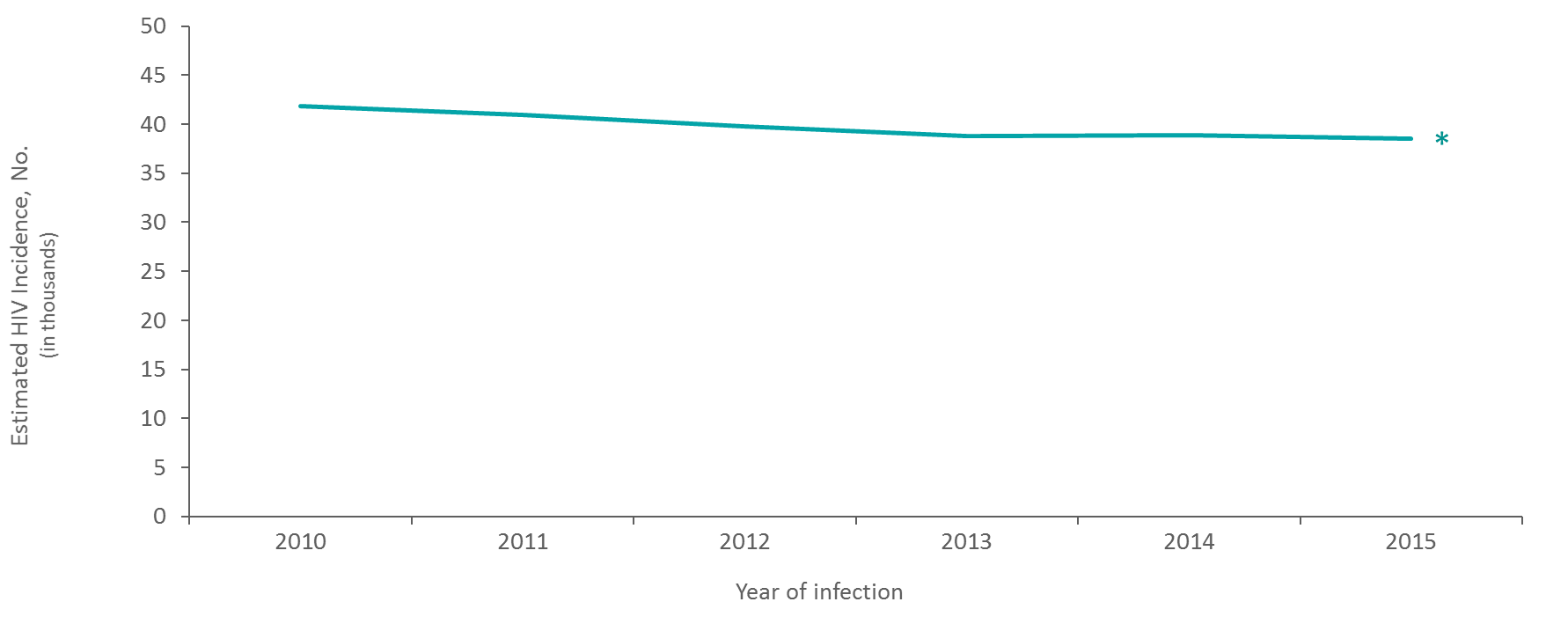 Note. Estimates were derived from a CD4 depletion model using HIV surveillance data. 
*Difference from the 2010 estimate was deemed statistically significant (P < .05).
[Speaker Notes: In the United States, estimated HIV incidence decreased among persons aged ≥13 years from 41,800 in 2010 to 38,500 in 2015 (−8%). 
 
Estimates were derived from a CD4 depletion model using HIV surveillance data. Estimates are rounded to the nearest 100 for estimates >1,000 and to the nearest 10 for estimates ≤1,000 to reflect model uncertainty.

An asterisk (*) next to the trend line indicates that the difference in the estimate for 2015 from the 2010 estimate was deemed statistically significant (P < .05).]
Estimated HIV Incidence among Persons Aged ≥13 Years, by Sex, 2010–2015—United States
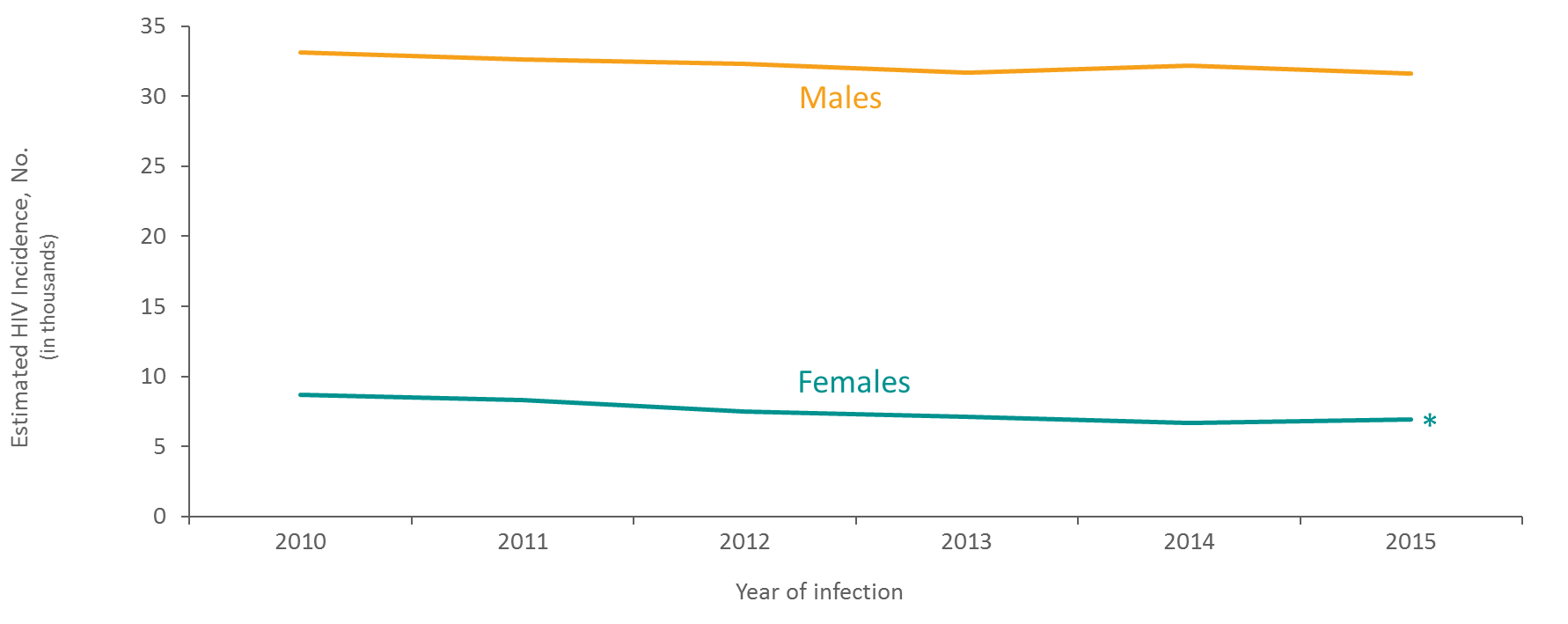 Note. Estimates were derived from a CD4 depletion model using HIV surveillance data. 
* Difference from the 2010 estimate was deemed statistically significant (P < .05).
[Speaker Notes: In the United States, the estimated annual number of HIV infections in 2015, compared with 2010, decreased among females aged ≥13 years (−21%) but remained stable among males aged ≥13 years.  

In 2015, of the estimated 38,500 HIV infections among persons aged ≥13 years, 82% were among males and 18% were among females. 
 
Estimates were derived from a CD4 depletion model using HIV surveillance data. Estimates are rounded to the nearest 100 for estimates >1,000 and to the nearest 10 for estimates ≤1,000 to reflect model uncertainty.

An asterisk (*) next to the trend line indicates that the difference in the estimate for 2015 from the 2010 estimate was deemed statistically significant (P < .05). Differences that were not statistically significant were deemed ‘stable’.]
Estimated HIV Incidence among Persons Aged ≥13 Years, by Age, 2010–2015—United States
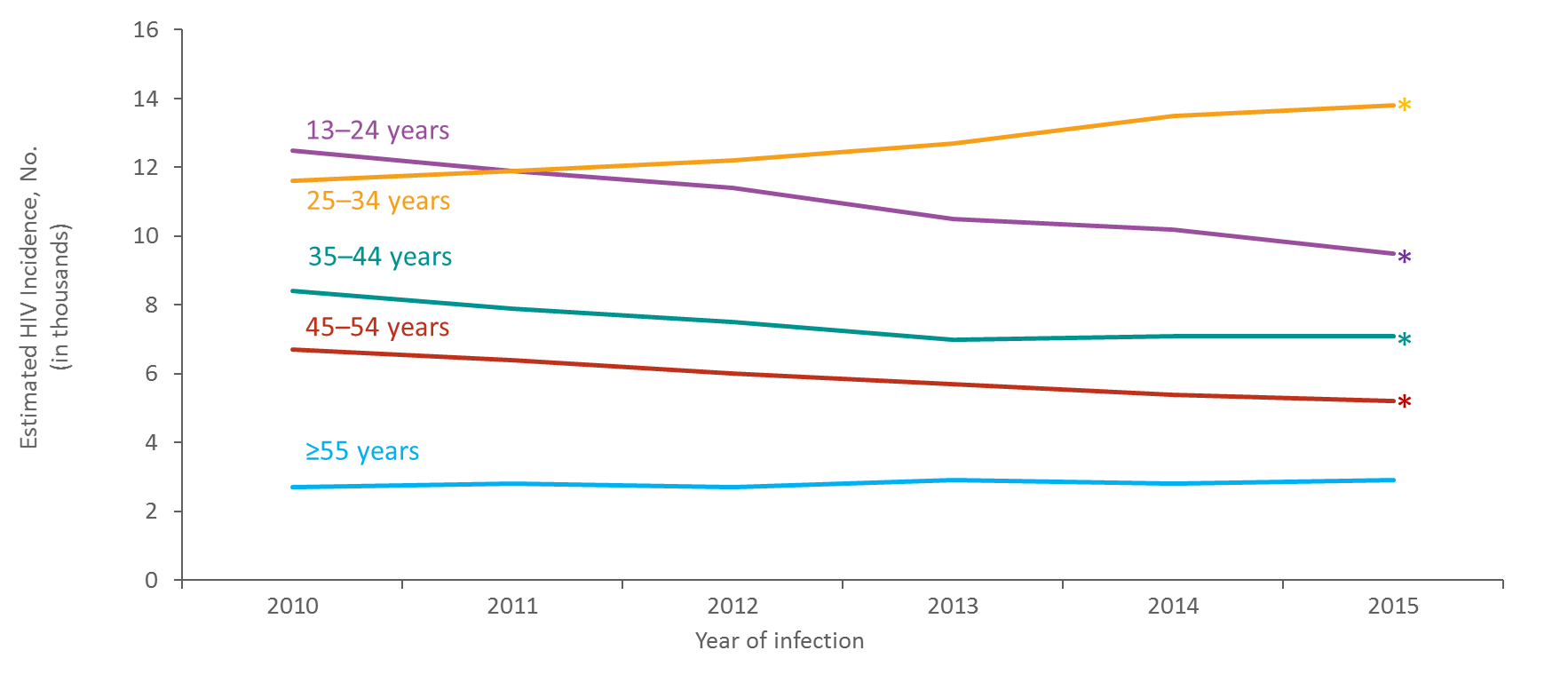 Note. Estimates were derived from a CD4 depletion model using HIV surveillance data. 
* Difference from the 2010 estimate was deemed statistically significant (P < .05).
[Speaker Notes: This slide presents estimated HIV incidence among persons ≥13 years in the United States from 2010 though 2015, by age. 

The annual number of HIV infections in 2015, compared with 2010, increased among persons aged 25–34 (19%), but decreased among persons 13–24 (−24%), 35–44 (−15%), and 45–54 (−22%).  The number of infections in 2010 and 2015 remained stable among persons aged ≥55 years.

In 2015, persons aged 25–34 years accounted for the highest numbers of HIV infections; whereas, persons aged ≥55 years accounted for the lowest numbers of HIV infections.

Estimates were derived from a CD4 depletion model using HIV surveillance data. Estimates are rounded to the nearest 100 for estimates >1,000 and to the nearest 10 for estimates ≤1,000 to reflect model uncertainty.

An asterisk (*) next to the trend line indicates that the difference in the estimate for 2015 from the 2010 estimate was deemed statistically significant (P < .05). Differences that were not statistically significant were deemed ‘stable’.]
Estimated HIV Incidence among Persons Aged ≥13 Years, by Race/Ethnicity,  2010–2015—United States
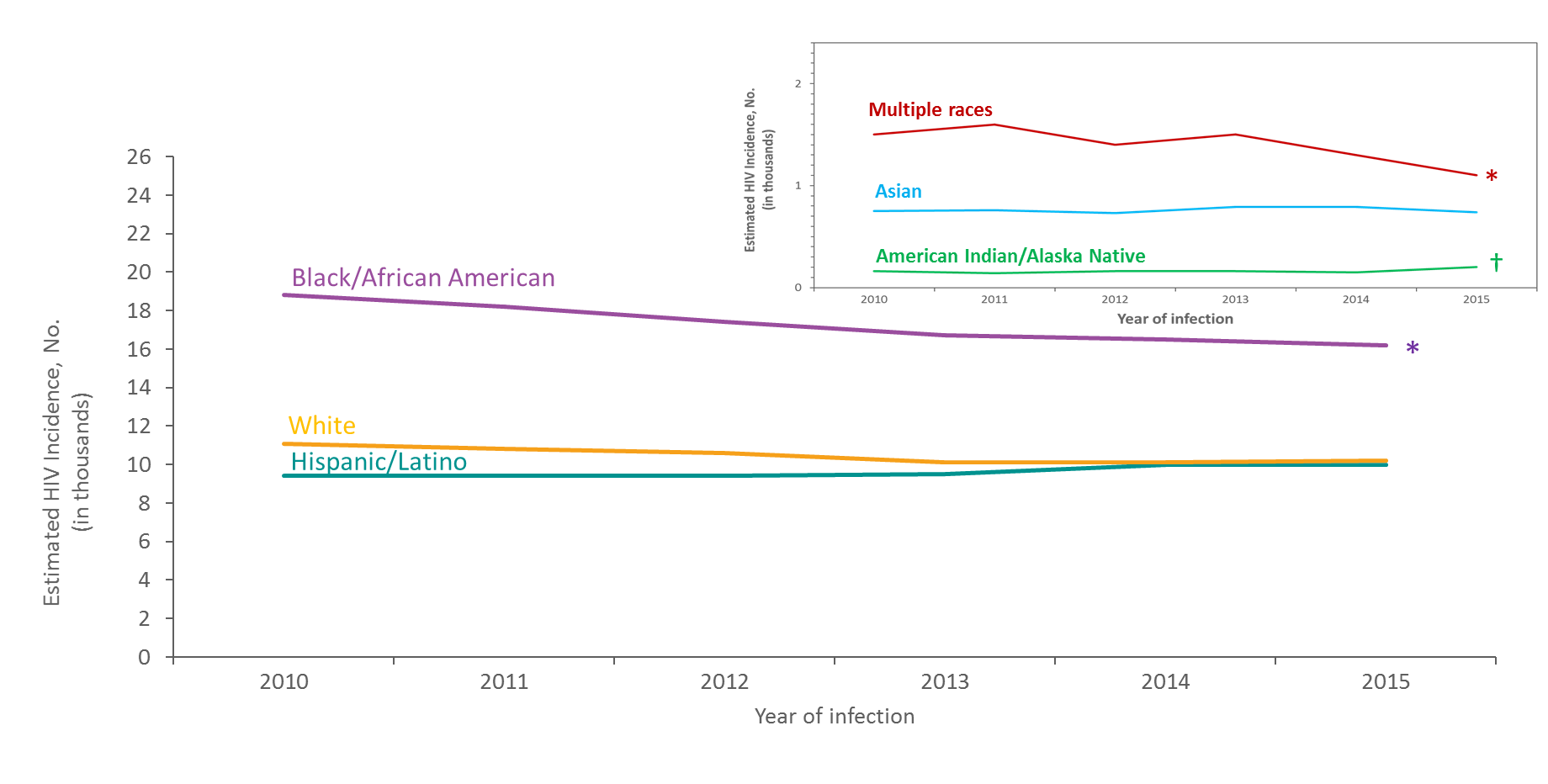 Note. Estimates were derived from a CD4 depletion model using HIV surveillance data. Hispanics/Latinos can be of any race.
* Difference from the 2010 estimate was deemed statistically significant (P < .05).
† Estimates should be used with caution because they do not meet the standard of reliability.
[Speaker Notes: From 2010 through 2015, blacks/African Americans accounted for the highest number of HIV infections each year in the United States. 

The annual number of HIV infections in 2015, compared with 2010 decreased among blacks/African Americans (−14%) and persons of multiple races (−27%).  The annual number of infections remained stable for Asians, Hispanics/Latinos, and whites. 

In 2015, 42% of HIV infections were among blacks/African Americans, 26% among whites, 26% among Hispanics/Latinos, 3% among persons of multiple races, 2% among Asians, and less than 1% for American Indians/Alaska Natives.

Estimates were derived from a CD4 depletion model using HIV surveillance data. Estimates are rounded to the nearest 100 for estimates >1,000 and to the nearest 10 for estimates ≤1,000 to reflect model uncertainty.

Hispanics/Latinos can be of any race.

An asterisk (*) next to the trend line indicates that the difference in the estimate for 2015 from the 2010 estimate was deemed statistically significant (P < .05). Differences that were not statistically significant were deemed ‘stable’.

Estimates for American Indians/Alaska Natives should be used with caution because they do not meet the standard of reliability.

Estimates are not provided for Native Hawaiians/other Pacific Islanders because they do not meet the minimum degree of reliability.]
Estimated HIV Incidence among Persons Aged ≥13 Years, by Transmission Category, 2010–2015—United States
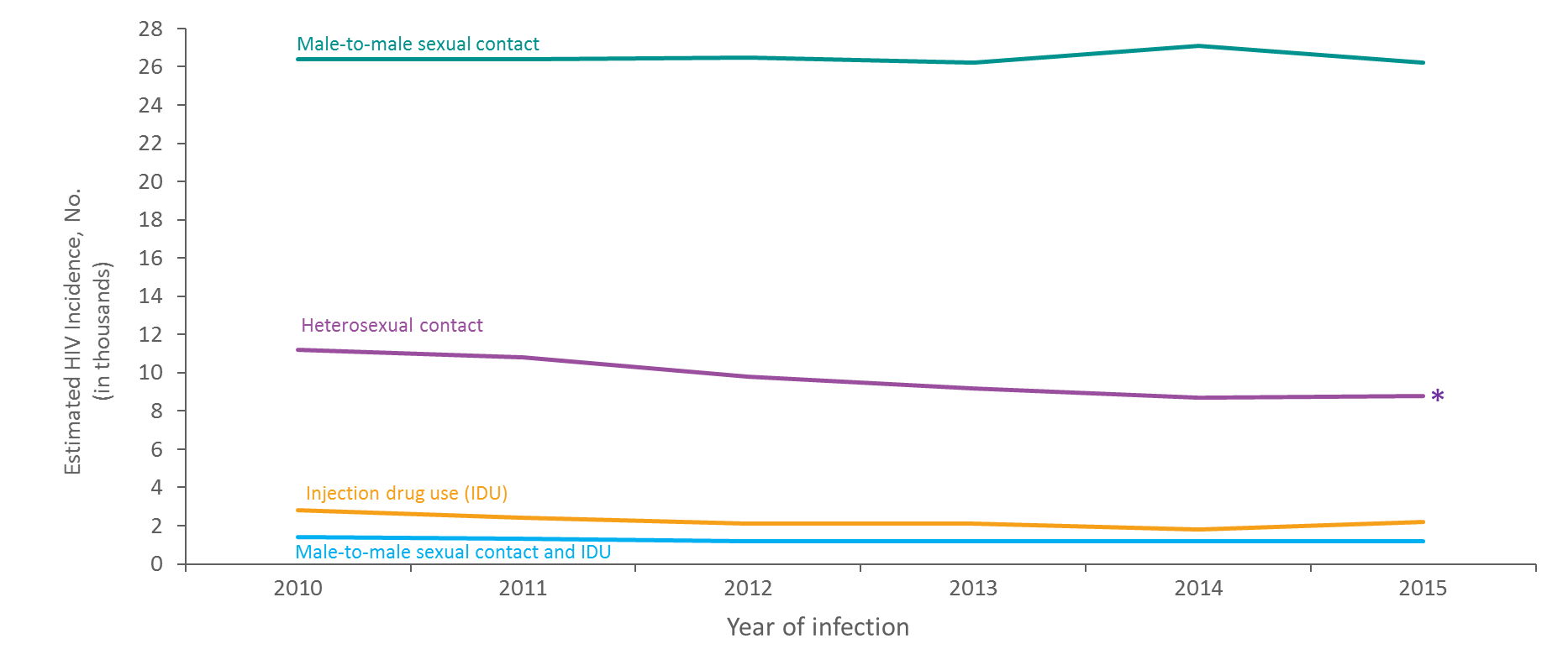 Note. Estimates were derived from a CD4 depletion model using HIV surveillance data. Data have been statistically adjusted to account for missing transmission category. Heterosexual contact is with a person known to have, or to be at high risk for, HIV infection.
* Difference from the 2010 estimate was deemed statistically significant (P < .05).
[Speaker Notes: This slide presents estimated HIV incidence among persons aged >13 years from 2010 through 2015, by transmission category.
 
The annual number of HIV infections in 2015, compared with 2010, decreased among males and females with infection attributed to heterosexual contact (−21%).  The annual number of infections in 2010 and 2015 remained stable among males with infection attributed to male-to-male sexual contact, among males with infection attributed to male-to-male sexual contact and injection drug use, and among males and females with infection attributed to injection drug use.  

In 2015, the largest percentage of HIV infections were attributed to male-to-male sexual contact (68%), followed by heterosexual contact (23%).  

Estimates were derived from a CD4 depletion model using HIV surveillance data. Estimates are rounded to the nearest 100 for estimates >1,000 and to the nearest 10 for estimates ≤1,000 to reflect model uncertainty. Data have been statistically adjusted to account for missing transmission category.

Heterosexual contact is with a person known to have, or to be at high risk for, HIV infection.

An asterisk (*) next to the trend line indicates that the difference in the estimate for 2015 from the 2010 estimate was deemed statistically significant (P < .05). Differences that were not statistically significant were deemed ‘stable’.]
Estimated HIV Incidence among Males Aged ≥13 Years, by Race/Ethnicity, 2010–2015—United States
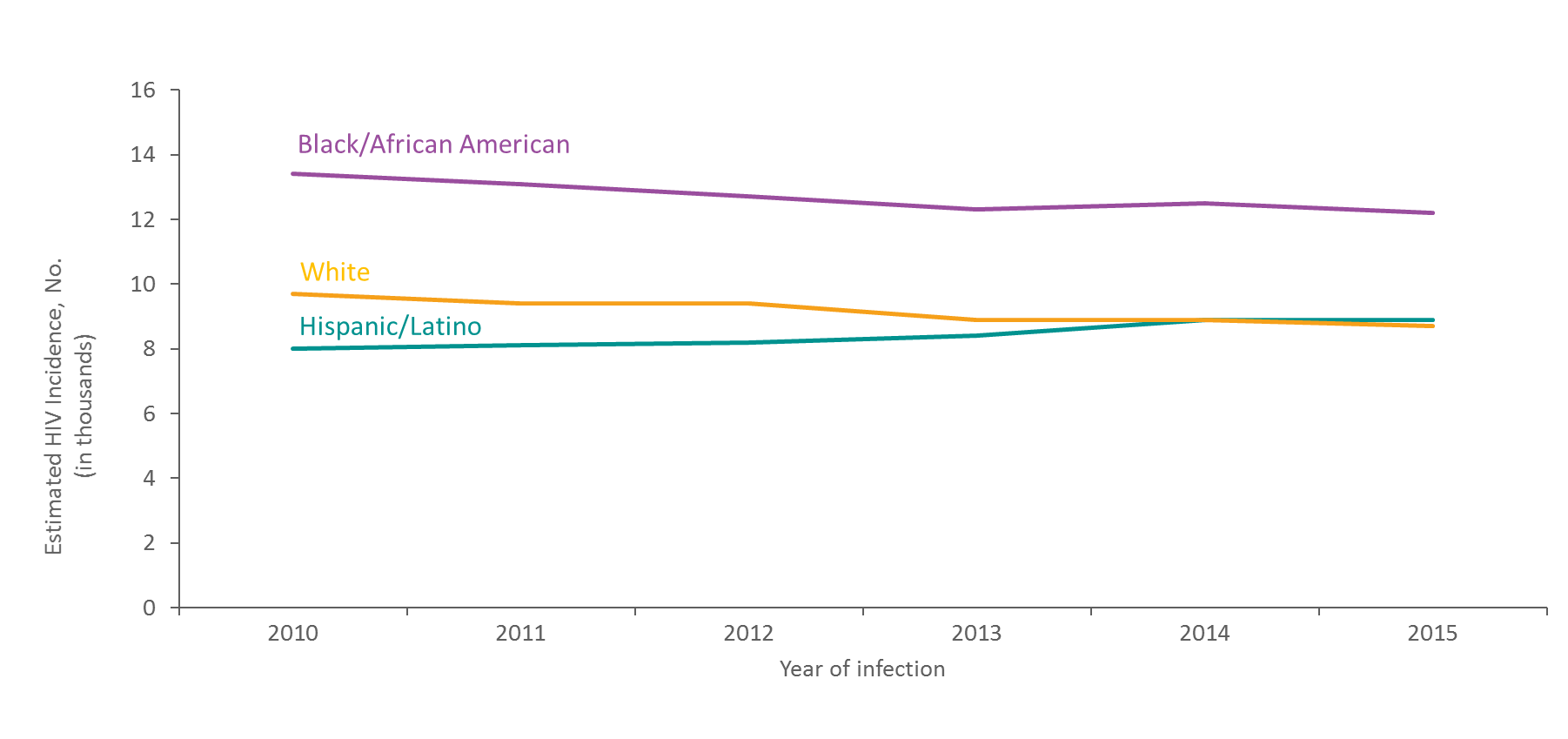 Note. Estimates were derived from a CD4 depletion model using HIV surveillance data. Hispanics/Latinos can be of any race.
[Speaker Notes: This slide presents estimated HIV incidence among males aged >13 years from 2010 through 2015, by race/ethnicity.  

Among males, the annual number of HIV infections in 2010 and 2015 remained stable for blacks/African Americans, whites, and Hispanics/Latinos.

In 2015, black/African American males accounted for the largest percentage of HIV infections among males (39%). 

Estimates were derived from a CD4 depletion model using HIV surveillance data. Estimates are rounded to the nearest 100 for estimates >1,000 and to the nearest 10 for estimates ≤1,000 to reflect model uncertainty.

Hispanics/Latinos can be of any race.

Differences in the estimates for 2010 and 2015 that were not statistically significant (P < .05) were deemed ‘stable’.

Data for American Indians/Alaska Natives, Asians, and Native Hawaiians/Other Pacific Islanders are not shown because estimates do not meet the standard of reliability.]
Estimated HIV Incidence among Females Aged ≥13 Years, by Race/Ethnicity, 2010–2015—United States
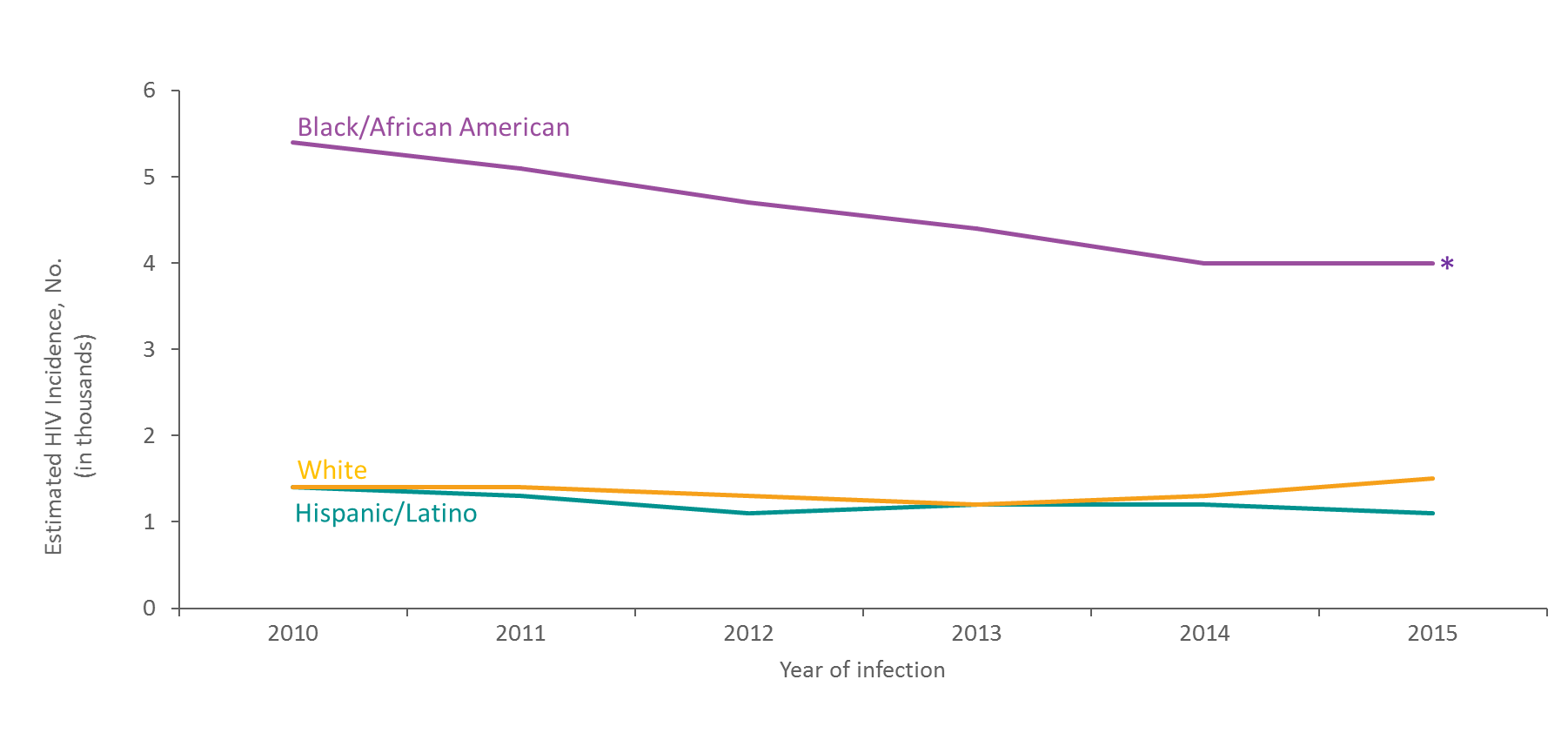 Note. Estimates were derived from a CD4 depletion model using HIV surveillance data. Hispanics/Latinos can be of any race.
* Difference from the 2010 estimate was deemed statistically significant (P < .05).
[Speaker Notes: This slides presents estimated HIV incidence among females aged ≥13 years from 2010 through 2015, by race/ethnicity. 

The annual number of HIV infections in 2015, compared with 2010, decreased among black/African American females (−26%).  

The annual number of HIV infections in 2010 and 2015 remained stable among white and Hispanic/Latino females.    

In 2015, blacks/African Americans accounted for the largest percentage of HIV infections among females (58%). 

Estimates were derived from a CD4 depletion model using HIV surveillance data. Estimates are rounded to the nearest 100 for estimates >1,000 and to the nearest 10 for estimates ≤1,000 to reflect model uncertainty.

Hispanics/Latinos can be of any race.

An asterisk (*) next to the trend line indicates that the difference in the estimate for 2015 from the 2010 estimate was deemed statistically significant (P < .05). Differences that were not statistically significant were deemed ‘stable’.

Data for other races are not shown because estimates do not meet the standard of reliability.]
Estimated HIV Incidence among Black/African American MalesAged ≥13 Years, by Age, 2010–2015—United States
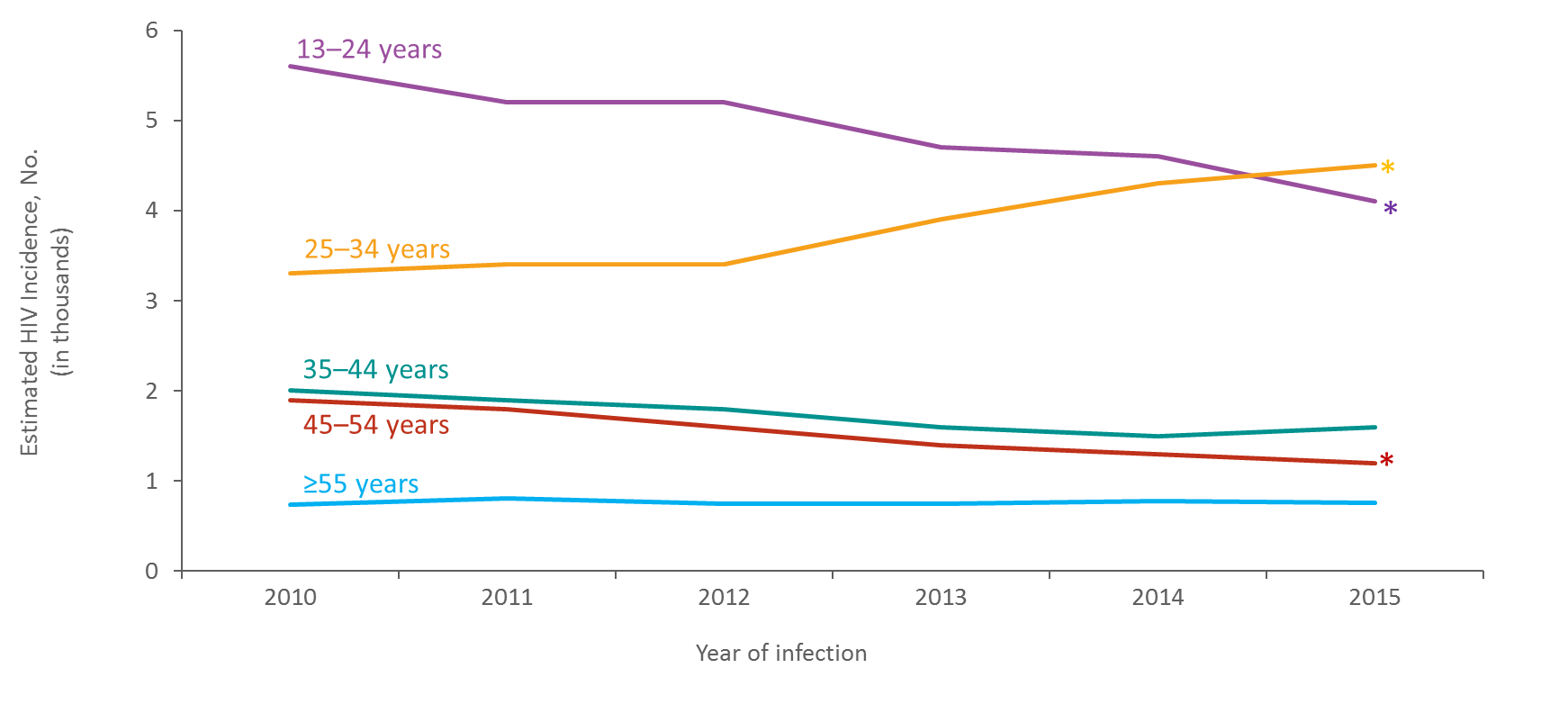 Note. Estimates were derived from a CD4 depletion model using HIV surveillance data. 
* Difference from the 2010 estimate was deemed statistically significant (P < .05).
[Speaker Notes: This slide presents estimated HIV incidence among black/African American males aged ≥13 years in the United States from 2010 though 2015, by age. 

The annual number of HIV infections in 2015, compared with 2010, increased among black/African American males aged 25–34 years (36%) and decreased among those aged 13–24 years (−27%) and among those aged 45-54 years (−37%); numbers remained stable among those aged 35-44 and ≥ 55 years.  

In 2015, the largest percentage of HIV infections among black/African American males was among those aged 25–34 years (37%), followed by those aged 13–24 years (34%).    

Estimates were derived from a CD4 depletion model using HIV surveillance data. Estimates are rounded to the nearest 100 for estimates >1,000 and to the nearest 10 for estimates ≤1,000 to reflect model uncertainty.

An asterisk (*) next to the trend line indicates that the difference in the estimate for 2015 from the 2010 estimate was deemed statistically significant (P < .05). Differences that were not statistically significant were deemed ‘stable’.]
Estimated HIV Incidence among Black/African American FemalesAged ≥13 Years, by Age, 2010–2015—United States
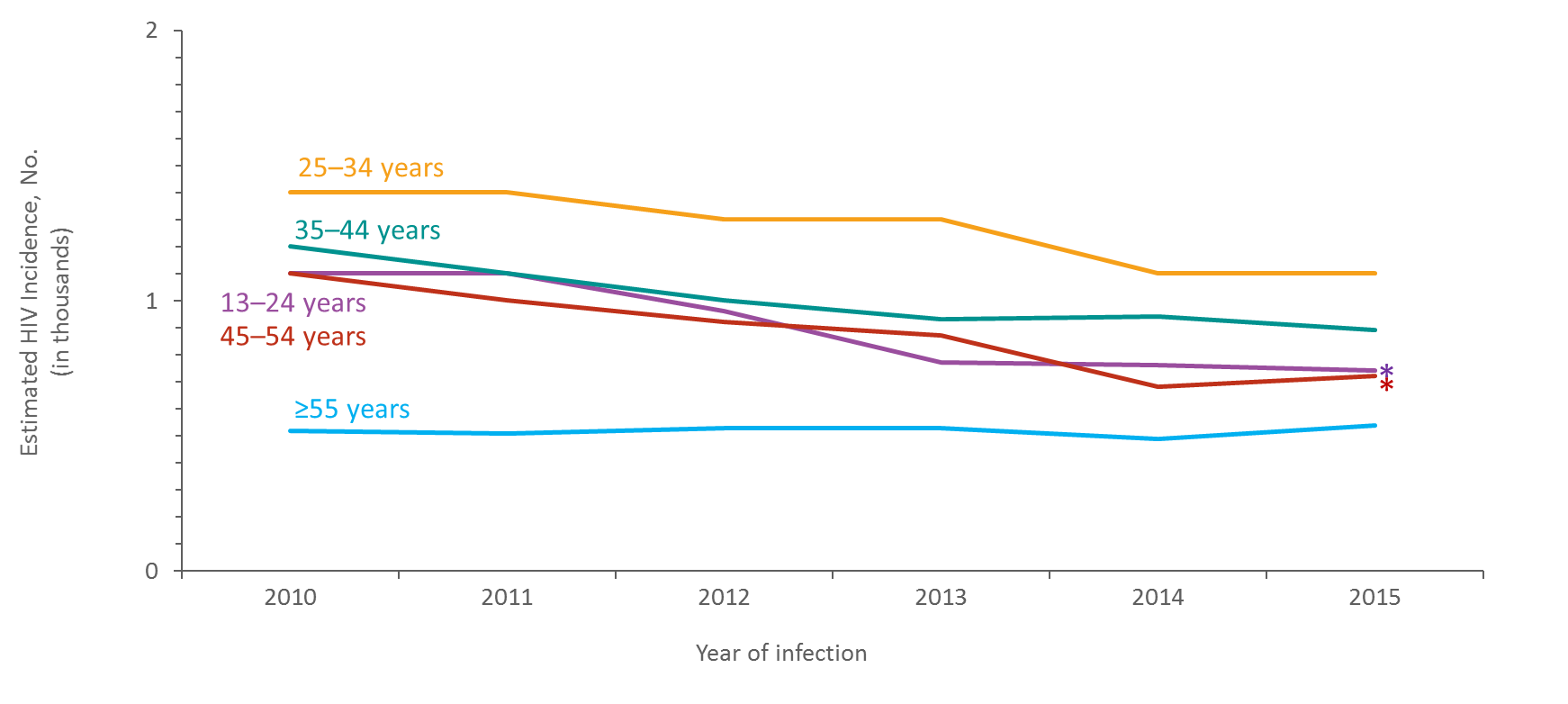 Note. Estimates were derived from a CD4 depletion model using HIV surveillance data. 
*Difference from the 2010 estimate was deemed statistically significant (P < .05).
[Speaker Notes: This slide presents estimated HIV incidence among black/African American females aged ≥13 years in the United States from 2010 though 2015, by age. 

The annual number of HIV infections in 2015, compared with 2010, decreased among black/African American females aged 13–24 years (−32%) and those aged 45–54 years (−35%); numbers remained stable among those aged 25–34 years, 35–44 years, and ≥55 years.  

In 2015, the largest percentage of HIV infections among black/African American females was among those aged 25–34 years (28%), followed by those aged 35–44 years (22%). 

Estimates were derived from a CD4 depletion model using HIV surveillance data. Estimates are rounded to the nearest 100 for estimates >1,000 and to the nearest 10 for estimates ≤1,000 to reflect model uncertainty.

An asterisk (*) next to the trend line indicates that the difference in the estimate for 2015 from the 2010 estimate was deemed statistically significant (P < .05). Differences that were not statistically significant were deemed ‘stable’.]
Estimated HIV Incidence among Hispanic/Latino Males Aged ≥13 Years, by Age, 2010–2015—United States
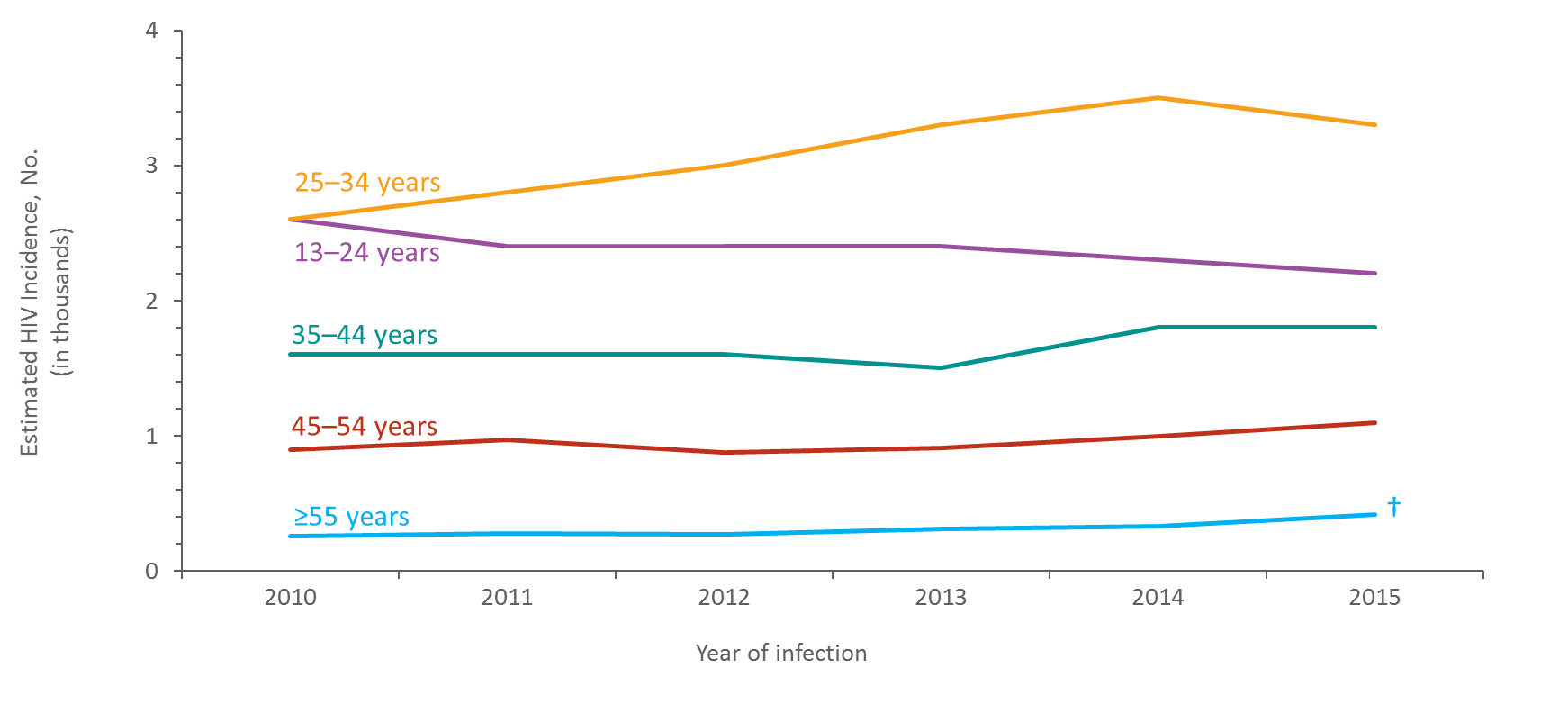 Note. Estimates were derived from a CD4 depletion model using HIV surveillance data. 
†Estimates should be used with caution because they do not meet the standard of reliability.
[Speaker Notes: This slide presents estimated HIV incidence among Hispanic/Latino males ≥13 years in the United States from 2010 though 2015, by age. 

The annual number of HIV infections in 2010 and 2015 remained stable among Hispanic/Latino males for all age groups.

In 2015, the largest percentage of HIV infections among Hispanic/Latino males was among those aged 25–34 years (37%), followed by those aged 13–24 years (25%). 

Estimates were derived from a CD4 depletion model using HIV surveillance data. Estimates are rounded to the nearest 100 for estimates >1,000 and to the nearest 10 for estimates ≤1,000 to reflect model uncertainty. 

Hispanics/Latinos can be of any race.

Differences in the estimates for 2010 and 2015 that were not statistically significant (P < .05) were deemed ‘stable’.

Estimates for Hispanic/Latino males aged ≥55 years should be used with caution because they do not meet the standard of reliability.]
Estimated HIV Incidence among White Males Aged ≥13 Years, by Age, 2010–2015—United States
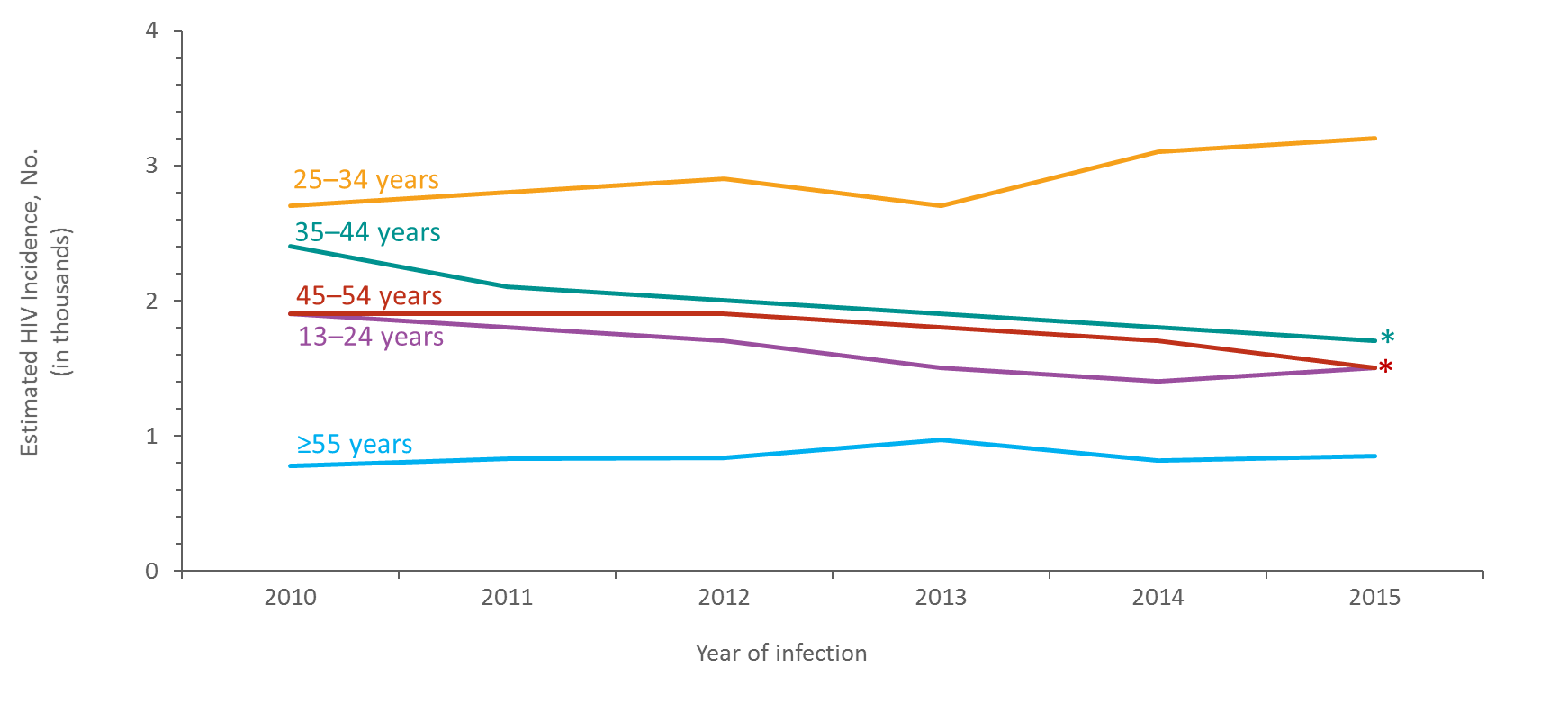 Note. Estimates were derived from a CD4 depletion model using HIV surveillance data. 
*Difference from the 2010 estimate was deemed statistically significant (P < .05).
[Speaker Notes: This slide presents estimated HIV incidence among white males aged ≥13 years in the United States from 2010 though 2015, by age. 

In 2015, compared with 2010, the annual number of HIV infections decreased among white males aged 35–44 years (−29%) and those aged 45–54 (−21%). The annual numbers of HIV infections remained stable among those aged 13–24 years, 25–34 years, and ≥55 years.

In 2015, the largest percentage of HIV infections among white males was among those aged 25–34 years (37%), followed by those aged 35–44 years (20%). 

Estimates were derived from a CD4 depletion model using HIV surveillance data. Estimates are rounded to the nearest 100 for estimates >1,000 and to the nearest 10 for estimates ≤1,000 to reflect model uncertainty.

An asterisk (*) next to the trend line indicates that the difference in the estimate for 2015 from the 2010 estimate was deemed statistically significant (P < .05). Differences that were not statistically significant were deemed ‘stable’.]
Estimated HIV Incidence and Population among Persons Aged ≥13 Years, by Race/Ethnicity, 2015—United States
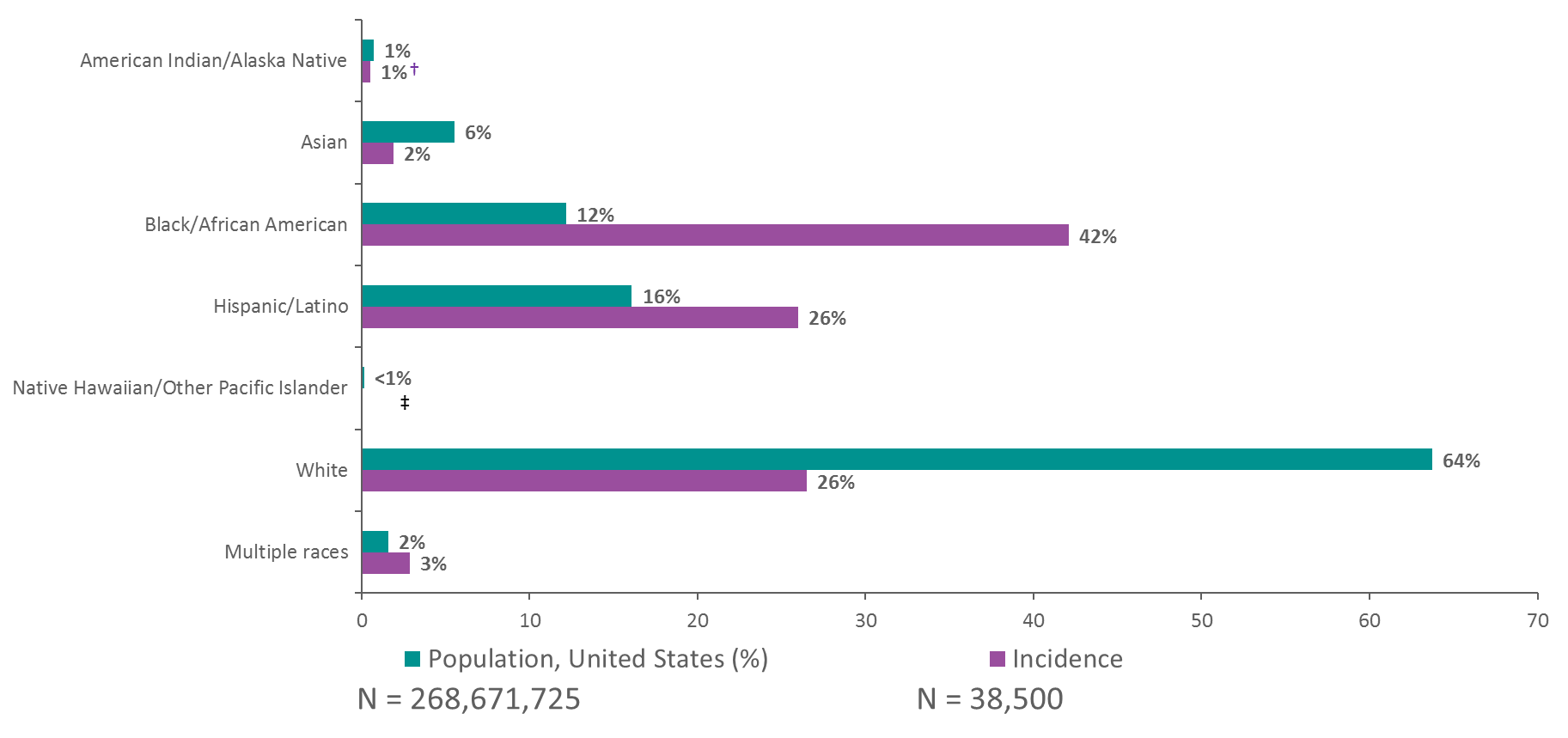 Note. Estimates were derived from a CD4 depletion model using HIV surveillance data. Hispanics/Latinos can be of any race. 
† Estimate should be used with caution because it does not meet the standard of reliability.
‡ Incidence estimate is not provided for Native Hawaiians/other Pacific Islanders because it does not meet the minimum standard of reliability.
[Speaker Notes: This slide presents the comparison of the racial/ethnic distribution in the United States among persons aged ≥13 years estimated to be infected with HIV in 2015 and the racial/ethnic distribution of the general population. 

The lower bar illustrates the distribution of estimated numbers of HIV infections in 2015 by race/ethnicity in the United States. The upper bar shows the distribution of the population in the United States by race/ethnicity in 2015. 
 
In 2015, blacks/African Americans made up approximately 12% of the population of the United States, but accounted for 42% of HIV infections. Whites made up 64% of the population of the United States, but accounted for 26% of HIV infections. Hispanics/Latinos made up 16% of the population of the United States, but accounted for 26% of HIV infections.
 
Estimates were derived from a CD4 depletion model using HIV surveillance data. Estimates are rounded to the nearest 100 for estimates >1,000 and to the nearest 10 for estimates ≤1,000 to reflect model uncertainty.

Hispanics/Latinos can be of any race. 

The estimated HIV incidence for American Indians/Alaskan Natives should be used with caution because it does not meet the standard of reliability.

Incidence estimate is not provided for Native Hawaiians/other Pacific Islanders because it does not meet the minimum standard of reliability.]
Estimated HIV Incidence among Females Aged ≥13 Years, by Transmission Category, 2010–2015—United States
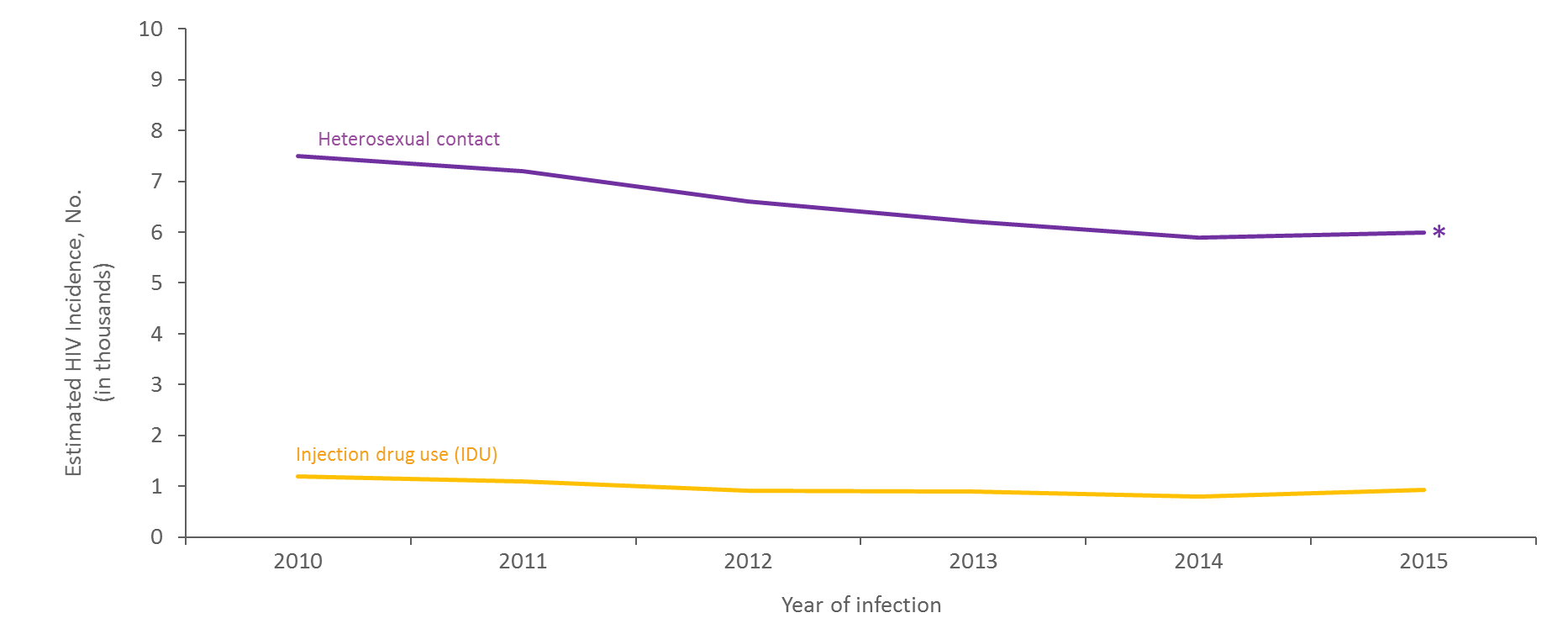 Note. Estimates were derived from a CD4 depletion model using HIV surveillance data. Data have been statistically adjusted to account for missing transmission category. Heterosexual contact is with a person known to have, or to be at high risk for, HIV infection.
* Difference from the 2010 estimate was deemed statistically significant (P < .05).
[Speaker Notes: This slide presents estimated HIV incidence among females ≥13 years in the United States from 2010 through 2015, by transmission category.
 
The estimated annual number of HIV infections in 2015, compared with 2010, decreased among females with infection attributed to heterosexual contact 
(−21%); numbers remained stable among those with infection attributed to injection drug use.

In 2015, among females, the largest percentage of HIV infections was attributed to heterosexual contact (87%), followed by injection drug use (13%). 
 
Estimates were derived from a CD4 depletion model using HIV surveillance data. Estimates are rounded to the nearest 100 for estimates >1,000 and to the nearest 10 for estimates ≤1,000 to reflect model uncertainty. Data have been statistically adjusted to account for missing transmission category.
 
Heterosexual contact is with a person known to have, or to be at high risk for, HIV infection.

An asterisk (*) next to the trend line indicates that the difference in the estimate for 2015 from the 2010 estimate was deemed statistically significant (P < .05). Differences that were not statistically significant were deemed ‘stable’.]
Estimated HIV Incidence among Males Aged ≥13 Years, by Transmission Category, 2010–2015—United States
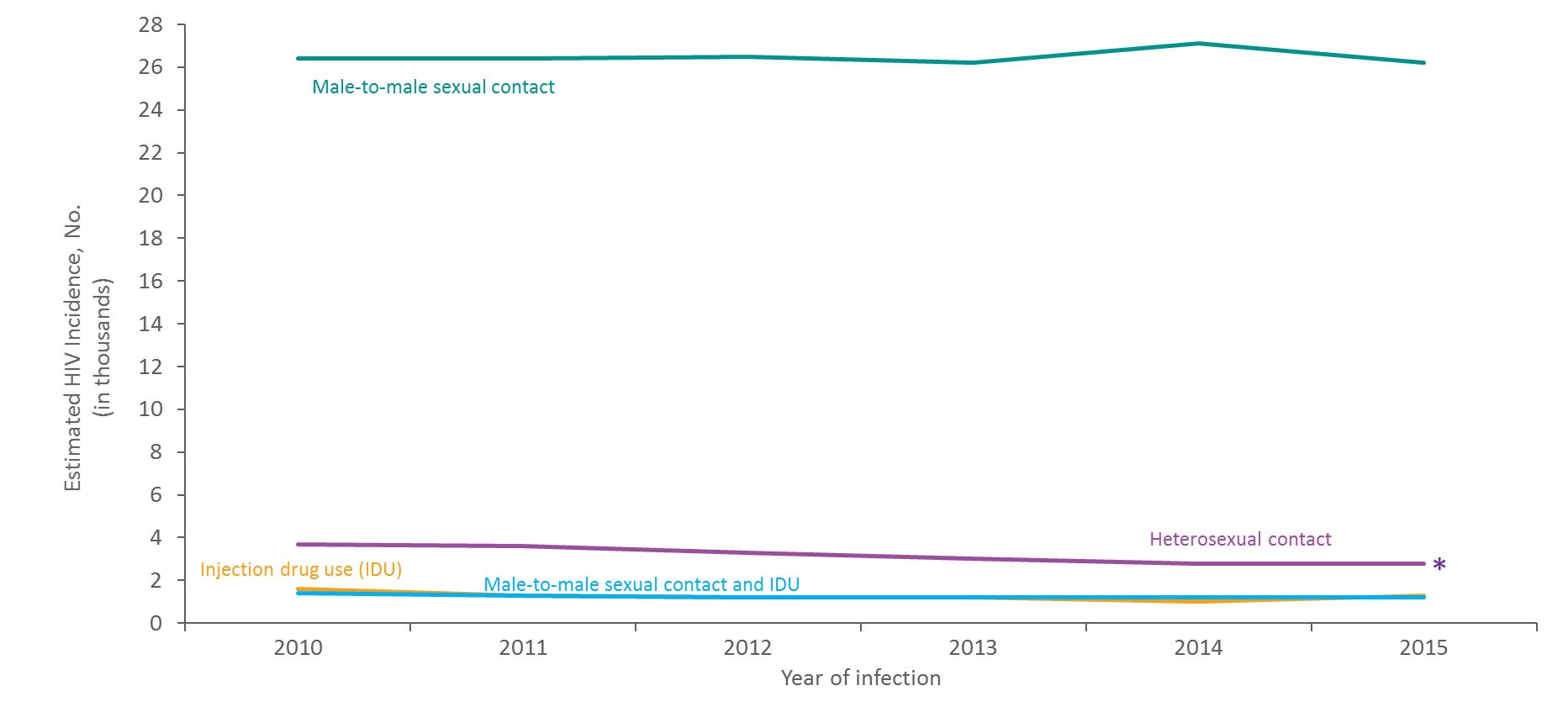 Note. Estimates were derived from a CD4 depletion model using HIV surveillance data. Data have been statistically adjusted to account for missing transmission category. Heterosexual contact is with a person known to have, or to be at high risk for, HIV infection.
* Difference from the 2010 estimate was deemed statistically significant (P < .05).
[Speaker Notes: This slide presents estimated HIV incidence among males aged ≥13 years in the United States from 2010 through 2015, by transmission category.
 
The annual number of infections in 2015, compared to 2010, decreased among males with infection attributed to heterosexual contact (−24%), but remained stable among males with infection attributed to male-to-male sexual contact, among males with infection attributed to male-to-male sexual contact and injection drug use, and among males with infection attributed to injection drug use.   

In 2015, the largest percentages of HIV infections among males was among those with infection attributed to male-to-male sexual contact (83%). 
 
Estimates were derived from a CD4 depletion model using HIV surveillance data. Estimates are rounded to the nearest 100 for estimates >1,000 and to the nearest 10 for estimates ≤1,000 to reflect model uncertainty. Data have been statistically adjusted to account for missing transmission category.
 
Heterosexual contact is with a person known to have, or to be at high risk for, HIV infection.

An asterisk (*) next to the trend line indicates that the difference in the estimate for 2015 from the 2010 estimate was deemed statistically significant (P < .05). Differences that were not statistically significant were deemed ‘stable’.]
Estimated HIV Incidence among Men Who Have Sex with Men Aged ≥13 Years,by Race/Ethnicity, 2010–2015—United States
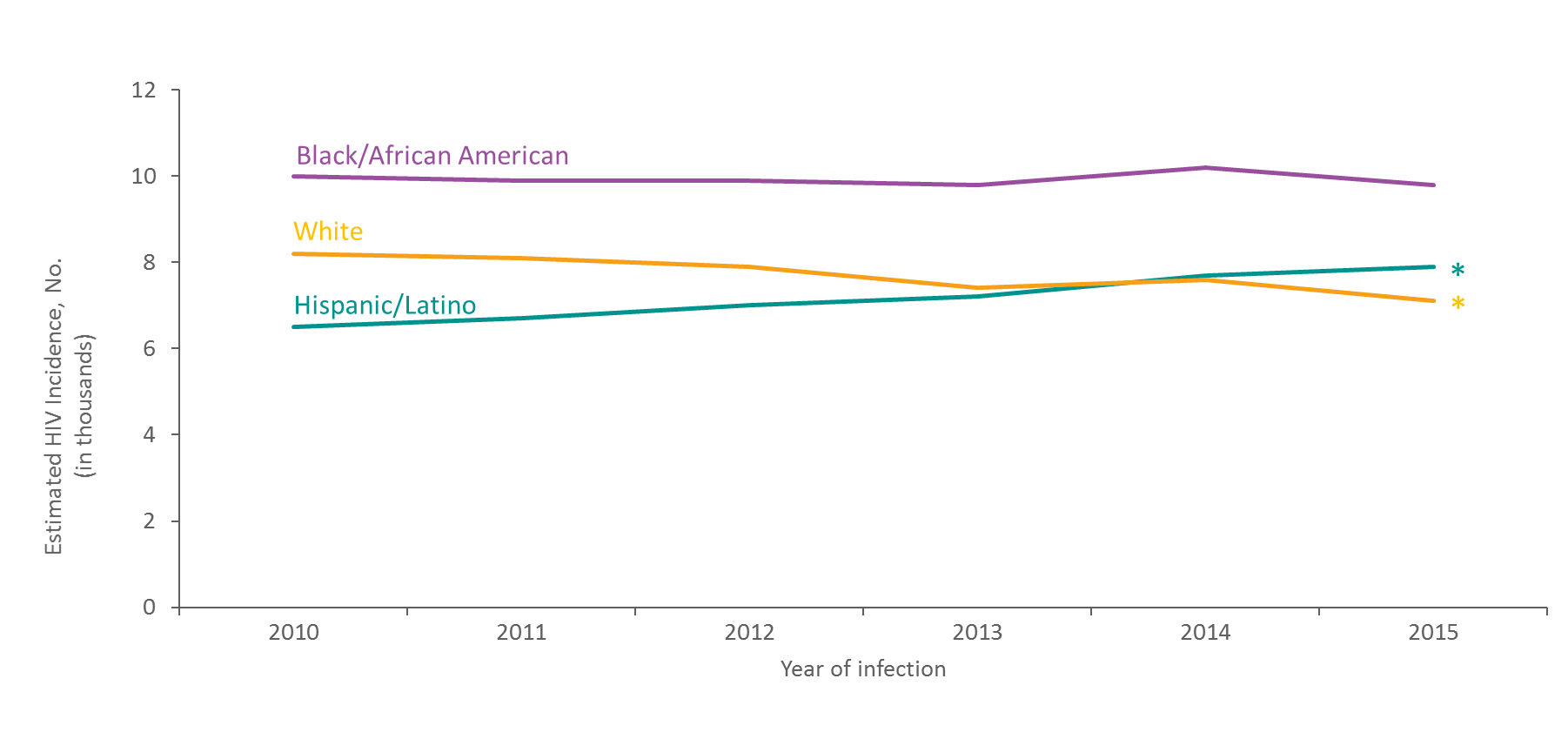 Note. Estimates were derived from a CD4 depletion model using HIV surveillance data. Data have been statistically adjusted to account for missing transmission category. Data on men who have sex with men do not include men with HIV infection attributed to male-to-male sexual contact and injection drug use.  Hispanics/Latinos can be of any race.
*Difference from the 2010 estimate was deemed statistically significant (P < .05).
[Speaker Notes: This slide presents estimated HIV incidence among men who have sex with men (MSM) aged ≥13 years, in the United States from 2010 though 2015, by race/ethnicity. 

The annual number of HIV infections in 2015, compared with 2010, increased for Hispanic/Latino MSM (22%), but decreased for white MSM (−13%); numbers remained stable for black/African American MSM.

In 2015, black/African American MSM had the largest percentage (37%) of HIV infections among all MSM.  

Beginning in 2014, the annual number of infections among Hispanic/Latino MSM exceeded the annual number of infections among white MSM.

Estimates were derived from a CD4 depletion model using HIV surveillance data. Estimates are rounded to the nearest 100 for estimates >1,000 and to the nearest 10 for estimates ≤1,000 to reflect model uncertainty. Data have been statistically adjusted to account for missing transmission category.
 
Data on men who have sex with men do not include men with HIV infection attributed to male-to-male sexual contact and injection drug use. 

Hispanics/Latinos can be of any race. 

An asterisk (*) next to the trend line indicates that the difference in the estimate for 2015 from the 2010 estimate was deemed statistically significant (P < .05). Differences that were not statistically significant were deemed ‘stable’.]
Estimated HIV Incidence among Men who Have Sex with Men Aged ≥13 Years, by Age, 2010–2015—United States
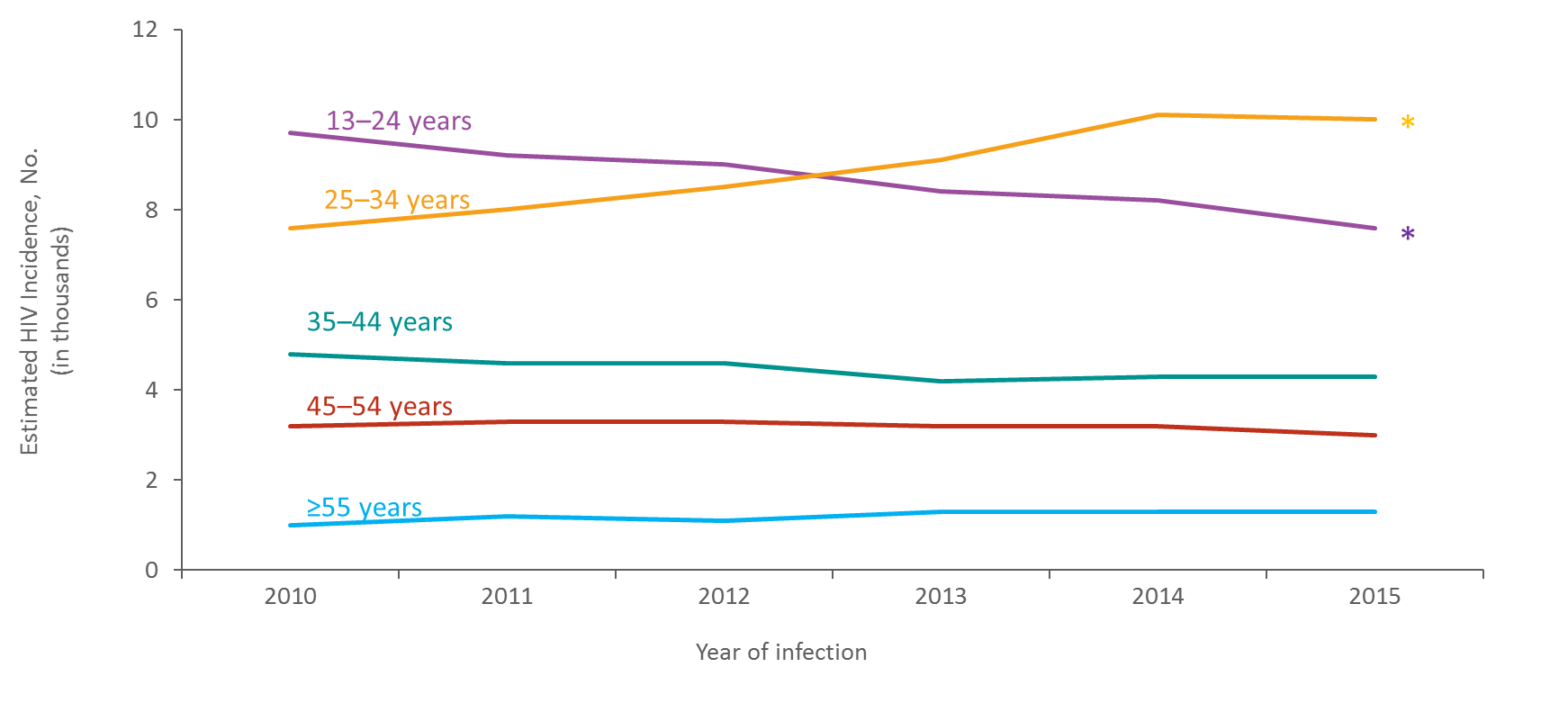 Note. Estimates were derived from a CD4 depletion model using HIV surveillance data. Data have been statistically adjusted to account for missing transmission category. Data on men who have sex with men do not include men with HIV infection attributed to male-to-male sexual contact and injection drug use.  
*Difference from the 2010 estimate was deemed statistically significant (P < .05).
[Speaker Notes: This slide presents estimated HIV incidence among men who have sex with men (MSM) aged ≥13 years, in the United States from 2010 though 2015, by age. 

The annual number of HIV infections in 2015, compared with 2010, increased among MSM aged 25–34 years (32%), but decreased among MSM aged 13–24 years (−22%); numbers remained stable among MSM aged 35–44, 45–54, and ≥55 years. 

In 2015, the largest percentage of HIV infections among MSM was among those aged 25–34 years (38%), followed by those aged 13–24 years (29%). 

Estimates were derived from a CD4 depletion model using HIV surveillance data. Estimates are rounded to the nearest 100 for estimates >1,000 and to the nearest 10 for estimates ≤1,000 to reflect model uncertainty. Data have been statistically adjusted to account for missing transmission category.
 
Data on men who have sex with men do not include men with HIV infection attributed to male-to-male sexual contact and injection drug use. 

An asterisk (*) next to the trend line indicates that the difference in the estimate for 2015 from the 2010 estimate was deemed statistically significant (P < .05). Differences that were not statistically significant were deemed ‘stable’.]
Estimated HIV Incidence among Black/African American Men who Have Sex with Men Aged ≥13 Years, by Age, 2010–2015—United States
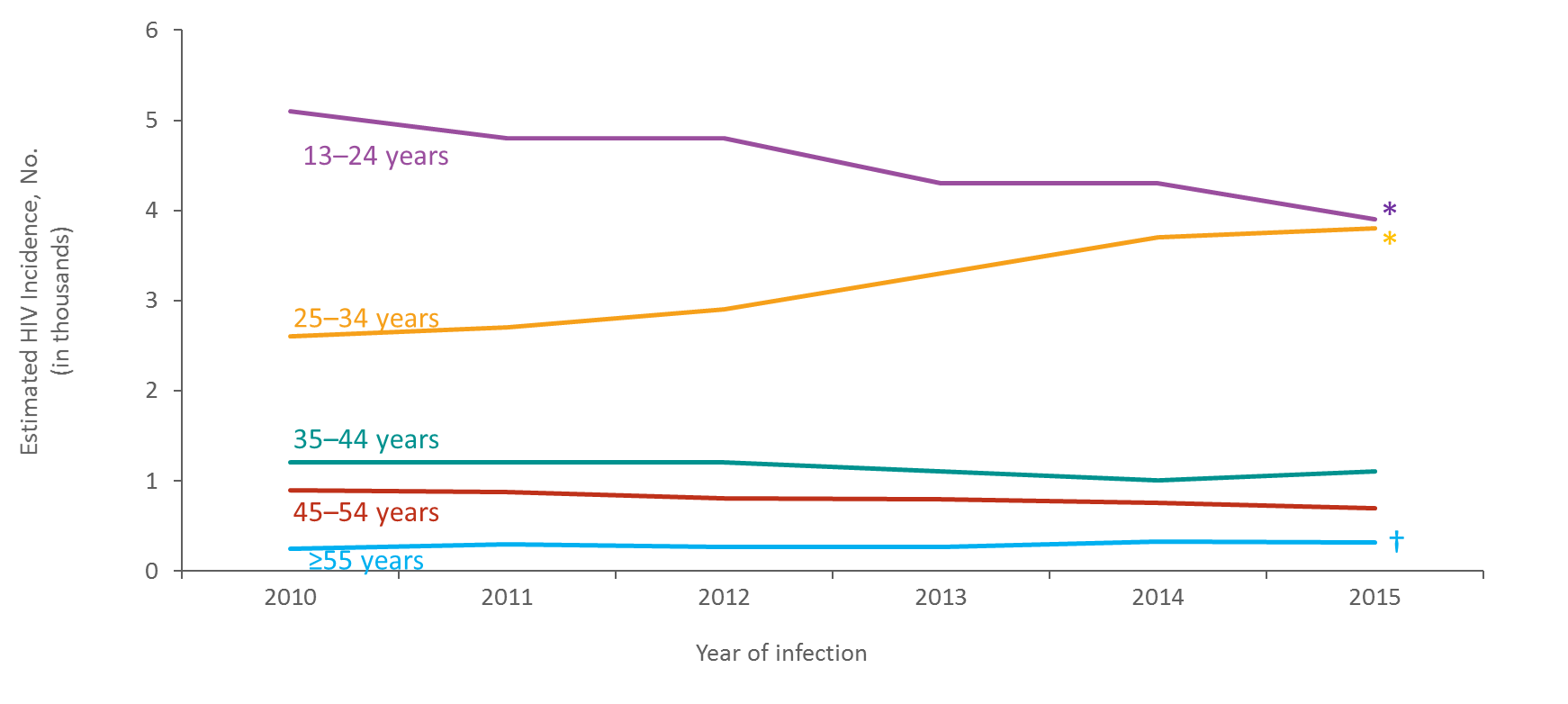 Note. Estimates were derived from a CD4 depletion model using HIV surveillance data. Data have been statistically adjusted to account for missing transmission category. Data on men who have sex with men do not include men with HIV infection attributed to male-to-male sexual contact and injection drug use. 
* Difference from the 2010 estimate was deemed statistically significant (P < .05).
 †Estimates should be used with caution because they do not meet the standard of reliability.
[Speaker Notes: This slide presents estimated HIV incidence among Black/African American men who have sex with men (MSM) aged ≥13 years, in the United States from 2010 though 2015, by age. 

The annual number of HIV infections in 2015, compared with 2010, increased among black/African American MSM aged 25–34 years (46%), but decreased among those aged 13–24 years (−24%); numbers remained stable among those aged 35–44, 45–54, and ≥55 years. 

In 2015, the largest percentage of HIV infections among black/African American MSM was among those aged 13–24 years (40%), followed by those aged 25–34 years (39%). 

Estimates were derived from a CD4 depletion model using HIV surveillance data. Estimates are rounded to the nearest 100 for estimates >1,000 and to the nearest 10 for estimates ≤1,000 to reflect model uncertainty. Data have been statistically adjusted to account for missing transmission category.
 
Data on men who have sex with men do not include men with HIV infection attributed to male-to-male sexual contact and injection drug use. 

An asterisk (*) next to the trend line indicates that the difference in the estimate for 2015 from the 2010 estimate was deemed statistically significant (P < .05). Differences that were not statistically significant were deemed ‘stable’.

Estimates for black/African American MSM aged ≥55 years should be used with caution because they do not meet the standard of reliability.]
Estimated HIV Incidence among Hispanic/Latino Men who Have Sex with Men Aged ≥13 Years, by Age, 2010–2015—United States
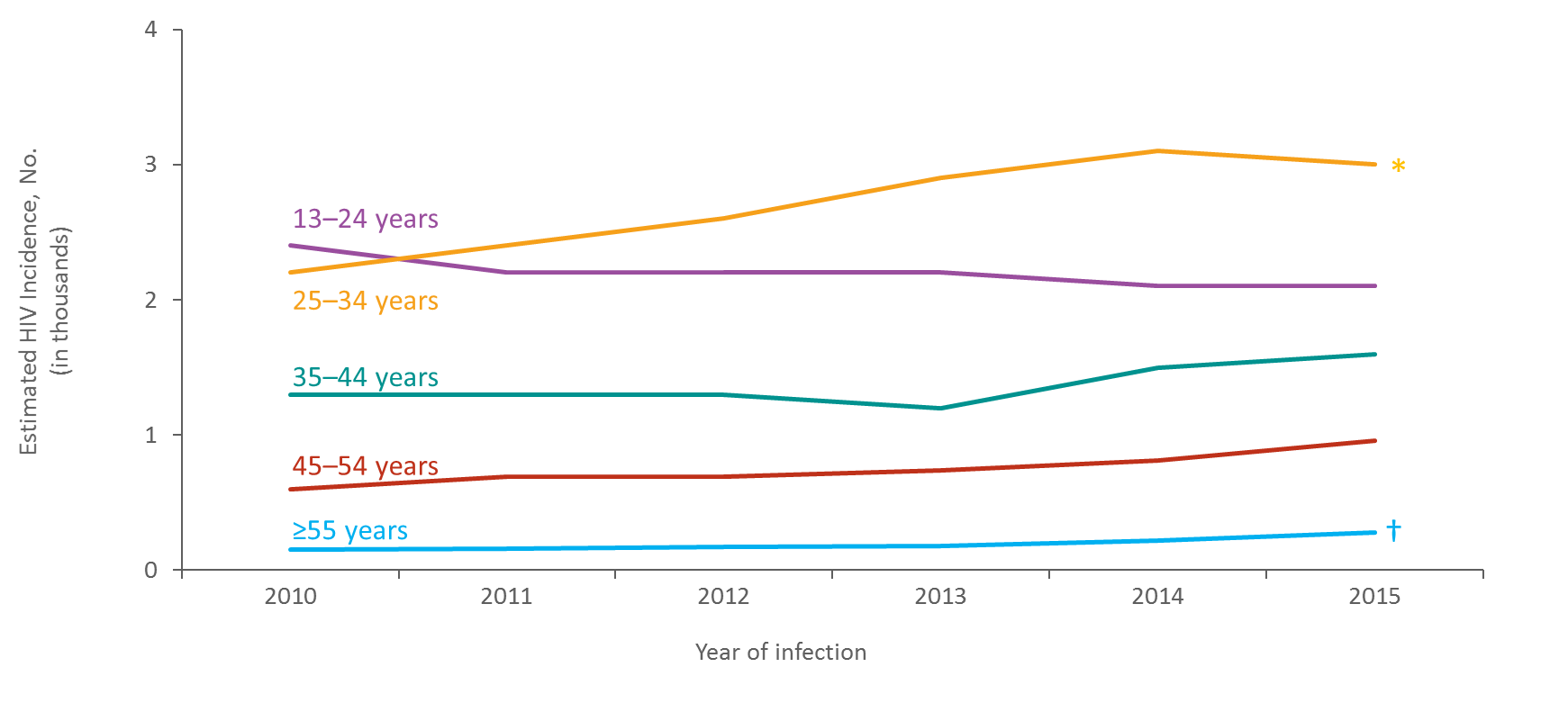 Note. Estimates were derived from a CD4 depletion model using HIV surveillance data. Data have been statistically adjusted to account for missing transmission category. Data on men who have sex with men do not include men with HIV infection attributed to male-to-male sexual contact and injection drug use. Hispanics/Latinos can be of any race.
* Difference from the 2010 estimate was deemed statistically significant (P < .05).
† Estimates should be used with caution because they do not meet the standard of reliability.
[Speaker Notes: This slide presents estimated HIV incidence among Hispanic/Latino men who have sex with men (MSM) aged ≥13 years, in the United States from 2010 though 2015, by age group. 

The annual number of HIV infections in 2015, compared with 2010, increased among Hispanic/Latino MSM aged 25–34 years (36%); numbers remained stable among Hispanic/Latino MSM aged 13–24, 35–44, 45–54, and ≥55 years. 

In 2015, the largest percentage of HIV infections among Hispanic/Latino MSM was among those aged 25–34 years (38%), followed by those aged 13–24 years (27%).  

Estimates were derived from a CD4 depletion model using HIV surveillance data. Estimates are rounded to the nearest 100 for estimates >1,000 and to the nearest 10 for estimates ≤1,000 to reflect model uncertainty. Data have been statistically adjusted to account for missing transmission category.
 
Data on men who have sex with men do not include men with HIV infection attributed to male-to-male sexual contact and injection drug use. Hispanics/Latinos can be of any race.

An asterisk (*) next to the trend line indicates that the difference in the estimate for 2015 from the 2010 estimate was deemed statistically significant (P < .05). Differences that were not statistically significant were deemed ‘stable’.

Estimates for Hispanic/Latino MSM aged ≥55 years should be used with caution because they do not meet the standard of reliability.]
Estimated HIV Incidence among White Men who Have Sex with Men Aged ≥13 Years, by Age, 2010–2015—United States
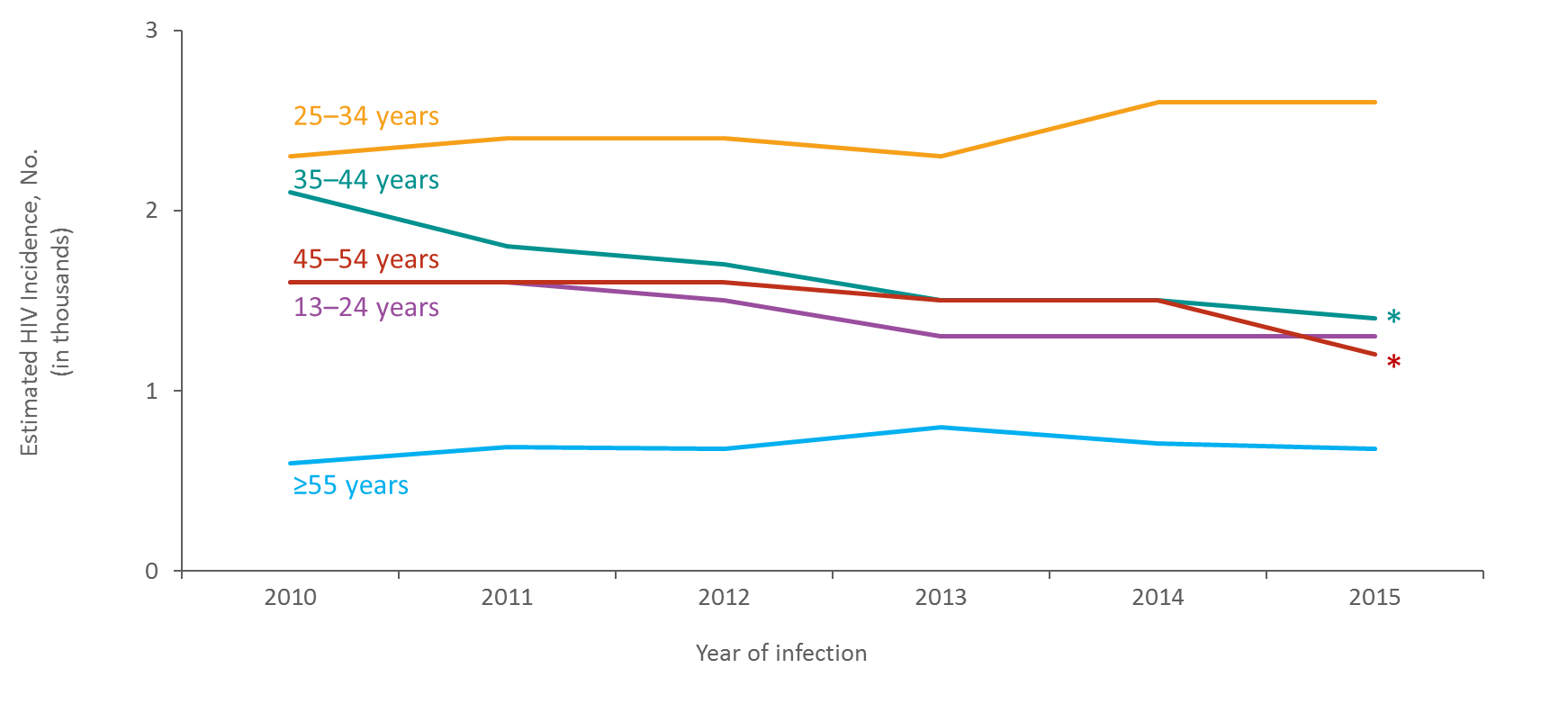 Note. Estimates were derived from a CD4 depletion model using HIV surveillance data. Data have been statistically adjusted to account for missing transmission category. Data on men who have sex with men do not include men with HIV infection attributed to male-to-male sexual contact and injection drug use. 
* Difference from the 2010 estimate was deemed statistically significant (P < .05).
[Speaker Notes: This slide presents estimated HIV incidence among white men who have sex with men (MSM) aged ≥13 years, in the United States from 2010 though 2015, by age group. 

The annual number of HIV infections in 2015, compared with 2010, decreased among white MSM aged 35–44 years (−33%) and those aged 45–54 years (−25%); numbers remained stable among white MSM aged 13–24, 25–34, and ≥55 years. 

In 2015, the largest percentage of HIV infections among white MSM was among those aged 25–34 years (37%), followed by those aged 35–44 years (20%).  

Estimates were derived from a CD4 depletion model using HIV surveillance data. Estimates are rounded to the nearest 100 for estimates >1,000 and to the nearest 10 for estimates ≤1,000 to reflect model uncertainty. Data have been statistically adjusted to account for missing transmission category.
 
Data on men who have sex with men do not include men with HIV infection attributed to male-to-male sexual contact and injection drug use. 

An asterisk (*) next to the trend line indicates that the difference in the estimate for 2015 from the 2010 estimate was deemed statistically significant (P < .05). Differences that were not statistically significant were deemed ‘stable’.]
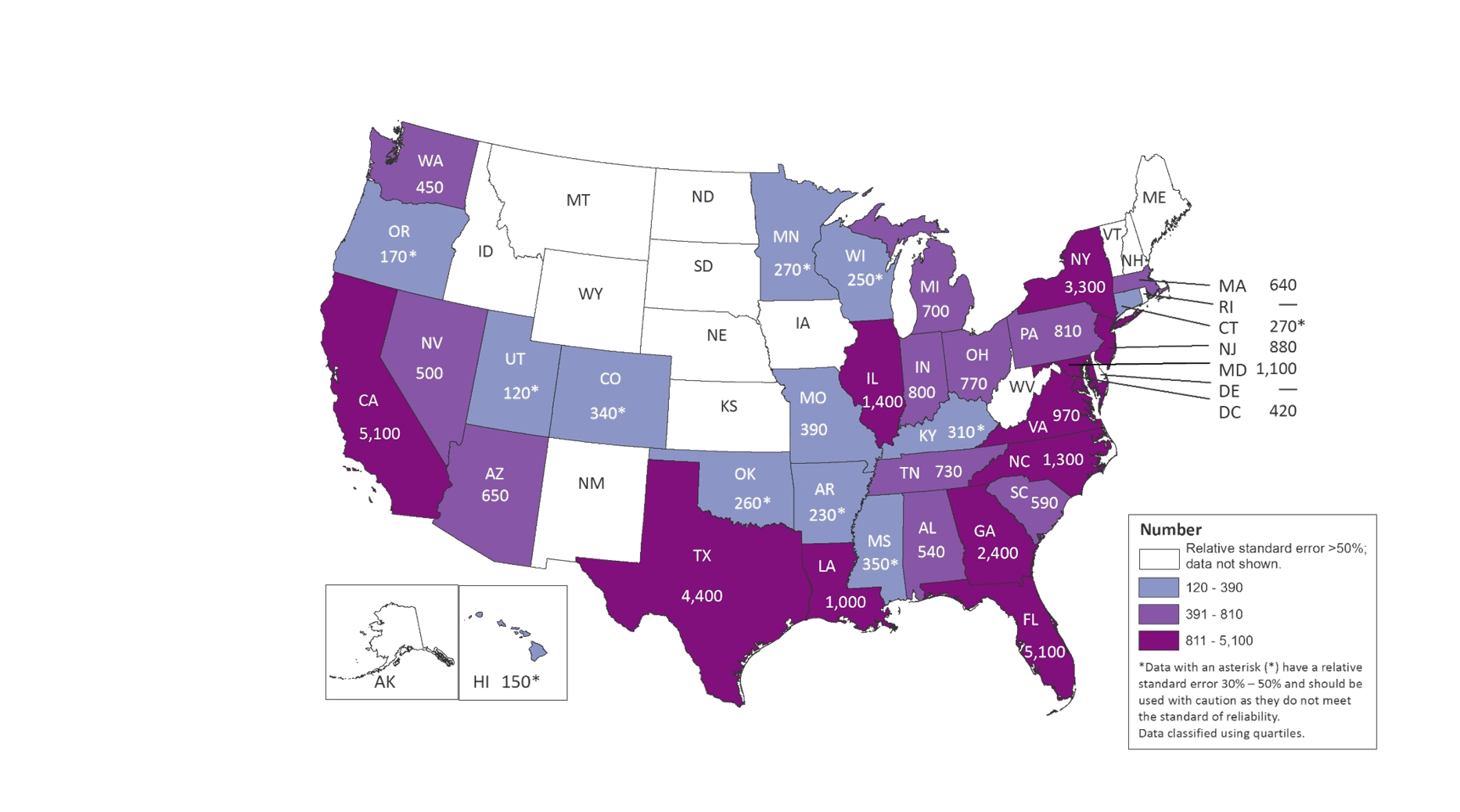 Estimated HIV Incidence among Persons Aged ≥13 Years, by Area of Residence, 2015—United StatesTotal = 38,500
Note. Estimates were derived from a CD4 depletion model using HIV surveillance data. Estimates rounded to the nearest 100 for estimates >1,000 and to the nearest 10 for estimates ≤1,000 to reflect model uncertainty.
[Speaker Notes: This map presents estimates of HIV incidence for persons aged ≥13 years in the United States for 2015.  HIV incidence was highest in California, Florida, Georgia, Illinois, Louisiana, Maryland, New Jersey, New York, North Carolina, Texas, and Virginia.

Five states accounted for approximately 53% of the estimated numbers of HIV infections: California, Florida, Georgia, New York, and Texas.

Estimates were derived from a CD4 depletion model using HIV surveillance data. Estimates were rounded to the nearest 100 for estimates >1,000 and to the nearest 10 for estimates ≤1,000 to reflect model uncertainty. Estimates with a relative standard error (RSE) of 30%–50% are followed by an asterisk (*) and should be used with caution because they do not meet the standard of reliability. Estimates with an RSE of >50% are not shown.]
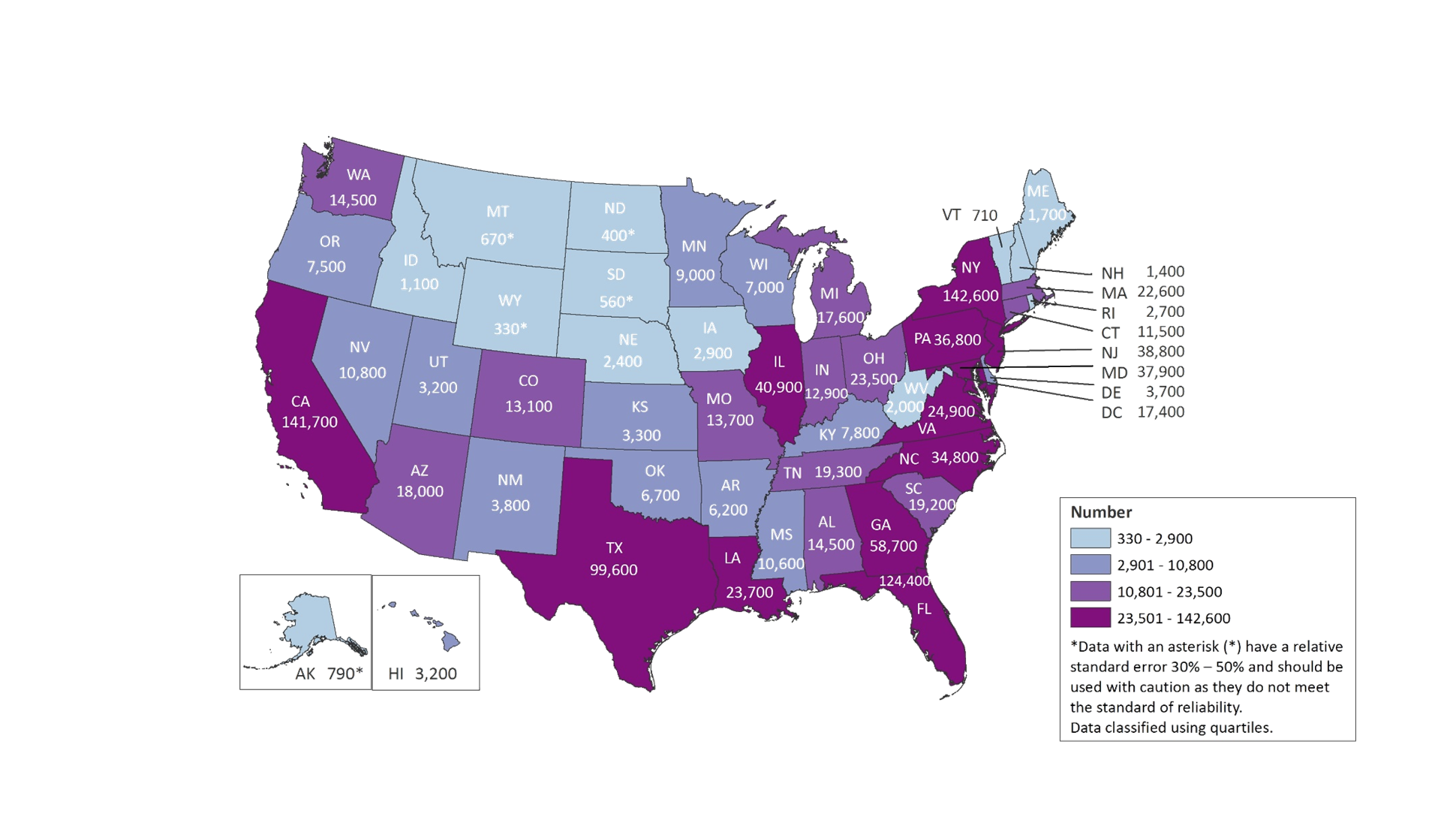 Estimated HIV Prevalence among Persons Aged ≥13 years, by Area of Residence, 2015—United StatesTotal = 1,122,900
Note. Estimates were derived from a CD4 depletion model using HIV surveillance data. Estimates rounded to the nearest 100 for estimates >1,000 and to the nearest 10 for estimates ≤1,000 to reflect model uncertainty.
[Speaker Notes: This map presents estimates of HIV prevalence for persons aged ≥13 years in the United States for 2015. HIV prevalence was highest in California, Florida, Georgia, Illinois, Louisiana, Maryland,  New York, New Jersey, North Carolina, Pennsylvania, Texas, and Virginia.

Five states accounted for 50% of persons living with HIV infection:  California, Florida, Georgia, New York, and Texas.

Estimates were derived from a CD4 depletion model using HIV surveillance data. Estimates were rounded to the nearest 100 for estimates >1,000 and to the nearest 10 for estimates ≤1,000 to reflect model uncertainty. Estimates with a relative standard error of 30%–50% are preceded by an asterisk (*) and should be used with caution because they do not meet the standard of reliability.]
Diagnosed Infection among Persons Aged ≥13 Years Living with Diagnosed or Undiagnosed HIV Infection, 2010–2015—United States
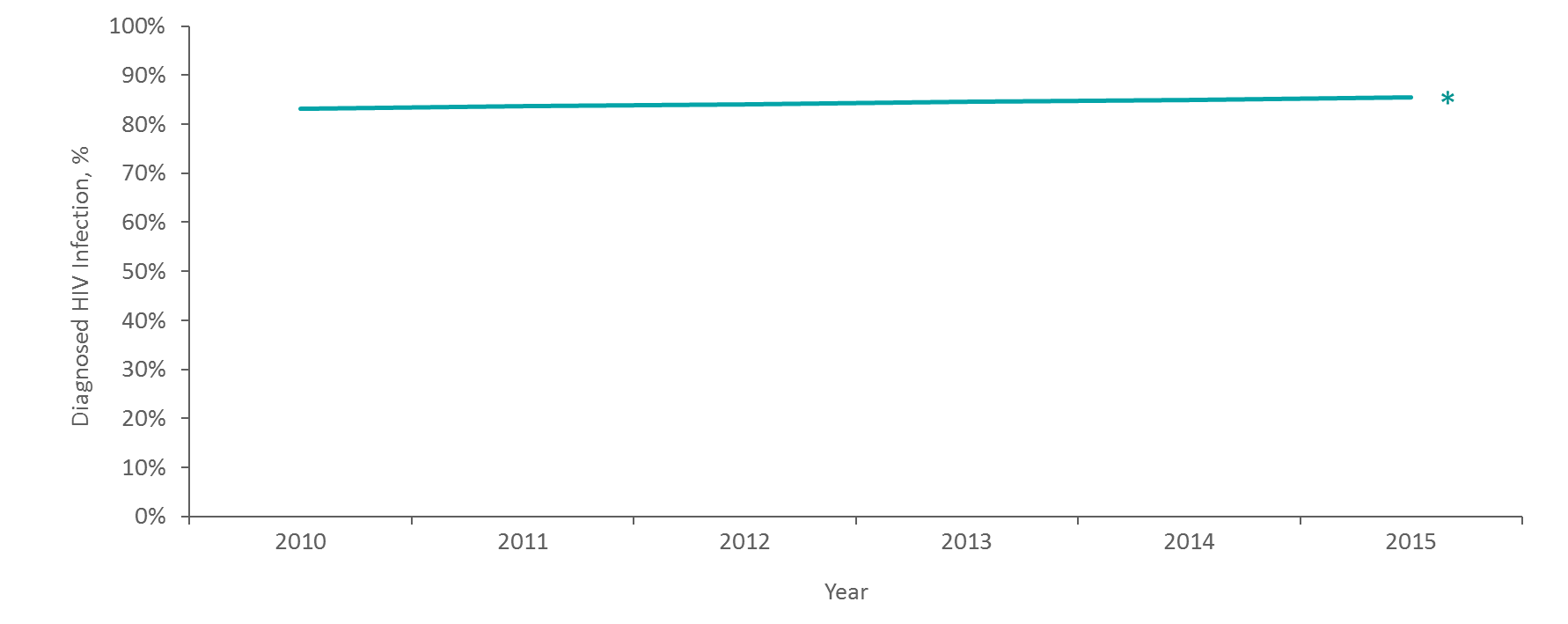 Note. Estimates were derived from a CD4 depletion model using HIV surveillance data. 
*Difference from the 2010 estimate was deemed statistically significant (P < .05).
[Speaker Notes: This graph presents percentages of persons aged ≥13 years with diagnosed HIV infection among estimated numbers of persons living with diagnosed or undiagnosed HIV in the United States during 2010 through 2015. The percentage of persons with diagnosed HIV infection increased from 83.1% in 2010 to 85.5% in 2015. 
 
Estimates were derived from a CD4 depletion model using HIV surveillance data. 

An asterisk (*) next to the trend line indicates that the difference in the estimate for 2015 from the 2010 estimate was deemed statistically significant (P < .05).]
Diagnosed Infection among Persons Aged ≥13 Years Living with Diagnosed or Undiagnosed HIV Infection, by Sex, 2015—United States
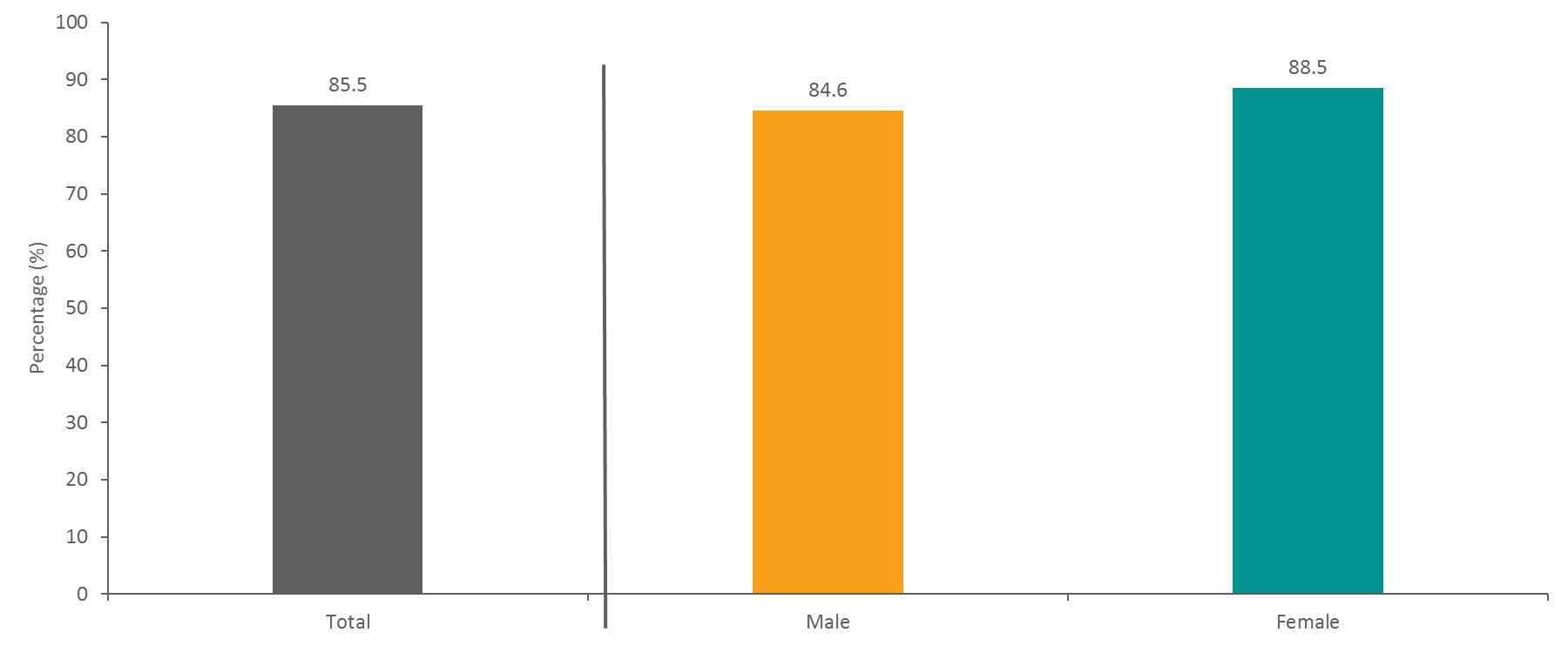 Note. Estimates were derived from a CD4 depletion model using HIV surveillance data.
[Speaker Notes: This graph presents percentages of persons aged ≥13 years with diagnosed HIV infection among estimated numbers of persons living with diagnosed or undiagnosed HIV in the United States at the end of 2015. Overall, an estimated 85.5% of persons living with HIV had received a diagnosis. The percentage of persons with diagnosed HIV was slightly higher among females (88.5%) than males (84.6%).

Estimates were derived from a CD4 depletion model using HIV surveillance data.]
Diagnosed Infection among Persons Aged ≥13 Years Living with Diagnosed or Undiagnosed HIV Infection, by Age, 2015—United States
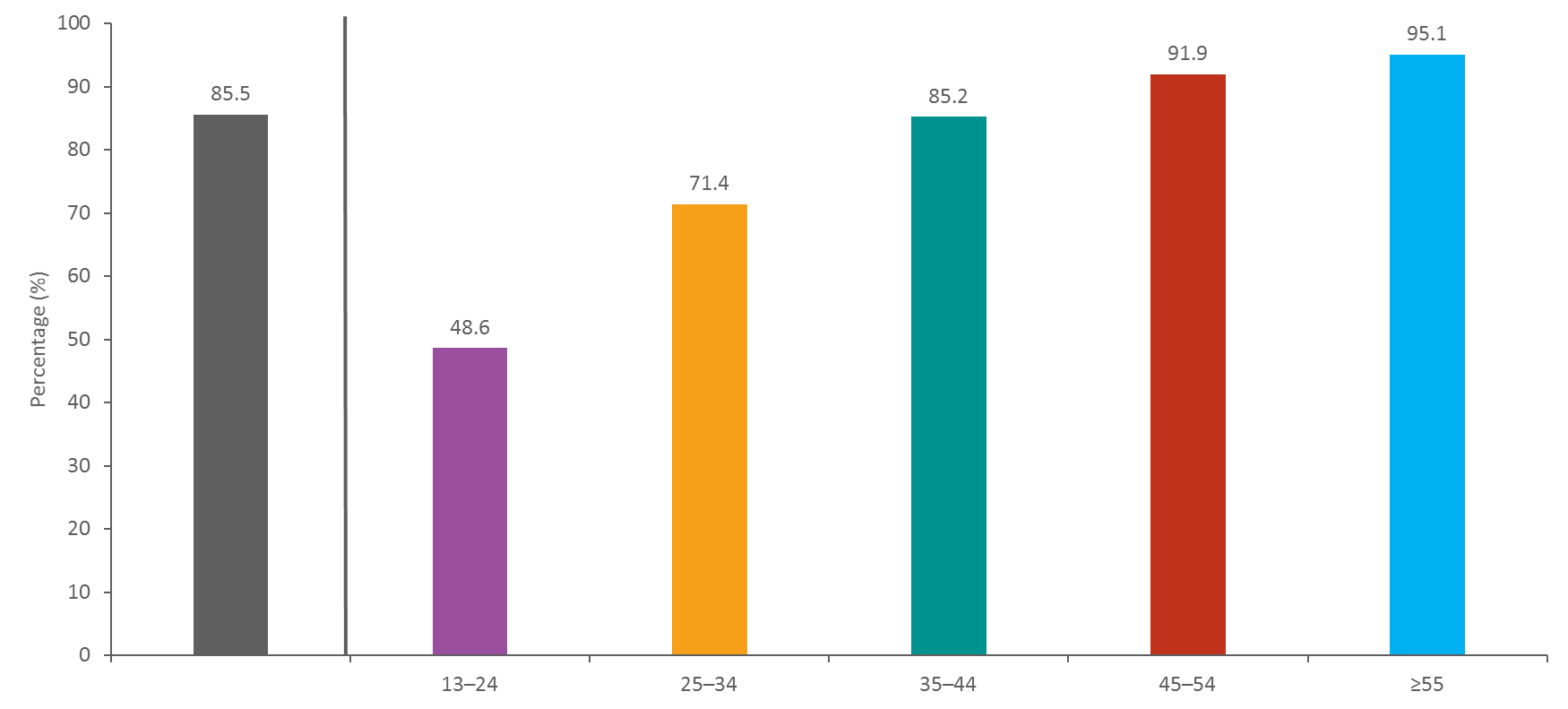 Note. Estimates were derived from a CD4 depletion model using HIV surveillance data.
[Speaker Notes: This graph presents percentages of persons aged ≥13 years with diagnosed HIV infection among estimated numbers of persons living with diagnosed or undiagnosed infection in the United States at the end of 2015, by age. The percentage of persons with diagnosed HIV increased with age. Only 48.6% of persons aged 13 to 24 years had received a diagnosis, while 95.1% of persons aged ≥55 years had received a diagnosis.  

Estimates were derived from a CD4 depletion model using HIV surveillance data.]
Diagnosed Infection among Persons Aged ≥13 Years Living with Diagnosed or Undiagnosed HIV Infection, by Race/Ethnicity, 2015—United States
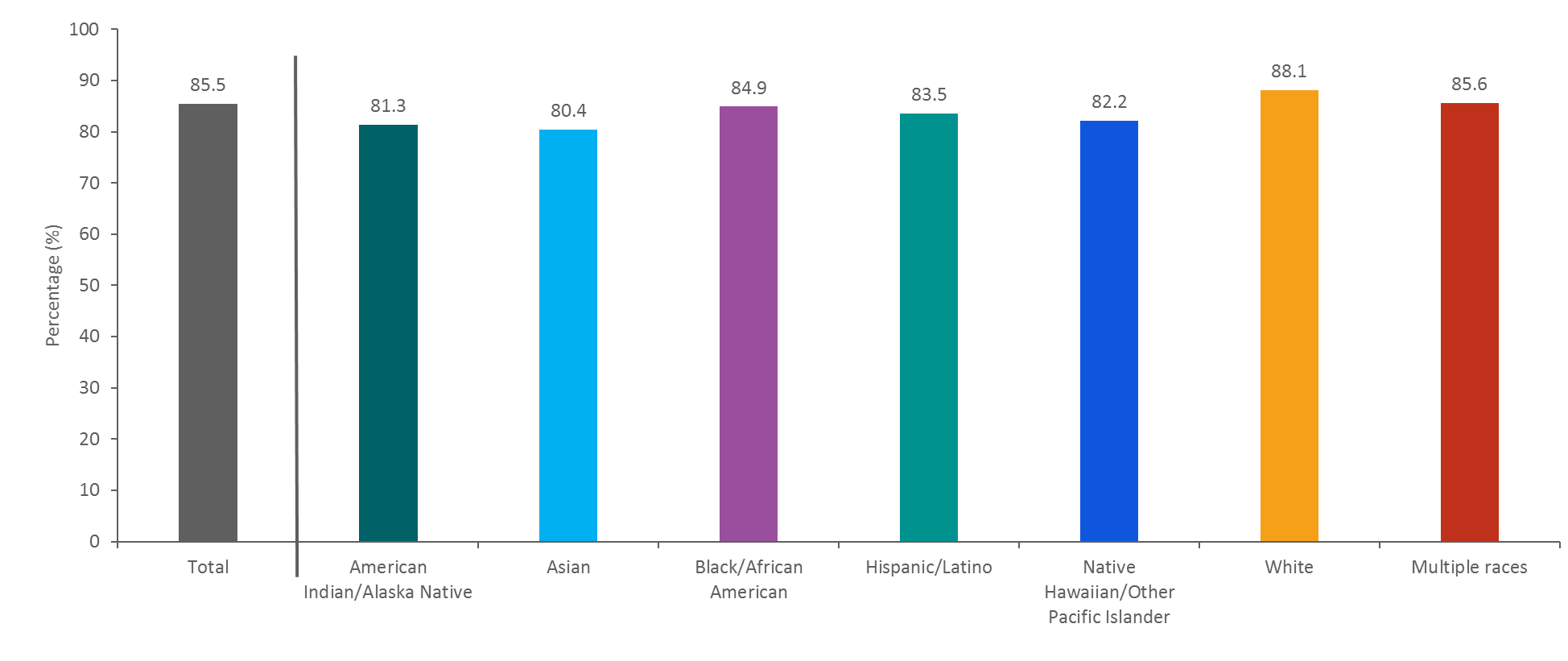 Note. Estimates were derived from a CD4 depletion model using HIV surveillance data. Asian includes Asian/Pacific Islander legacy cases. Hispanics/Latinos can be of any race.
[Speaker Notes: This graph presents percentages of persons aged ≥13 years with diagnosed HIV among estimated numbers of persons living with diagnosed or undiagnosed infection in the United States at the end of 2015, by race/ethnicity. The percentage of diagnosed infection was highest among whites (88.1%), followed by persons of multiple races (85.6%), blacks/African Americans (84.9%), Hispanics/Latinos (83.5%), Native Hawaiian/other Pacific Islanders (82.2%), American Indians/Alaska Natives (81.3%), and Asians (80.4%). 

Estimates were derived from a CD4 depletion model using HIV surveillance data. Asian includes Asian/Pacific Islander legacy cases. Hispanics/Latinos can be of any race.]
Diagnosed Infection among Persons Aged ≥13 Years Living with Diagnosed or Undiagnosed HIV Infection, by Transmission Category, 2015—United States
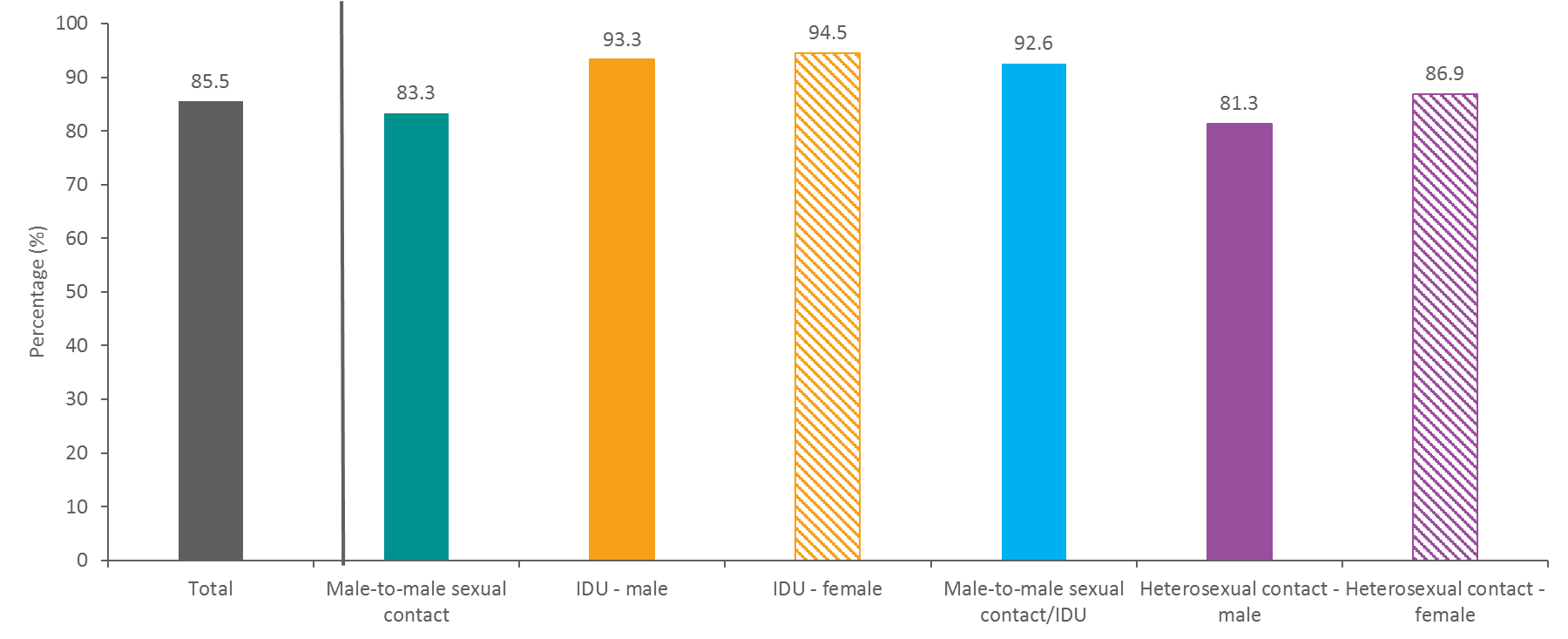 Note. Estimates were derived from a CD4 depletion model using HIV surveillance data. Data have been statistically adjusted to account for missing transmission category. Heterosexual contact is with a person known to have, or be at high risk for, HIV infection. IDU, injection drug use
[Speaker Notes: This graph presents percentages of persons aged ≥13 years with diagnosed HIV among estimated numbers of persons living with diagnosed or undiagnosed infection in the United States at the end of 2015, by transmission category. The percentage of diagnosed infection was highest among females with infection attributed to injection drug use (94.5%), followed by males with infection attributed to injection drug use (93.3%), males with infection attributed to male-to-male sexual contact and injection drug use (92.6%), females with infection attributed to heterosexual contact (86.9%), males with infection attributed to male-to-male sexual contact (83.3%), and males with infection attributed to heterosexual contact (81.3%). 

Estimates were derived from a CD4 depletion model using HIV surveillance data. Data have been statistically adjusted to account for missing transmission category. Heterosexual contact is with a person known to have, or be at high risk for, HIV infection. IDU, injection drug use]
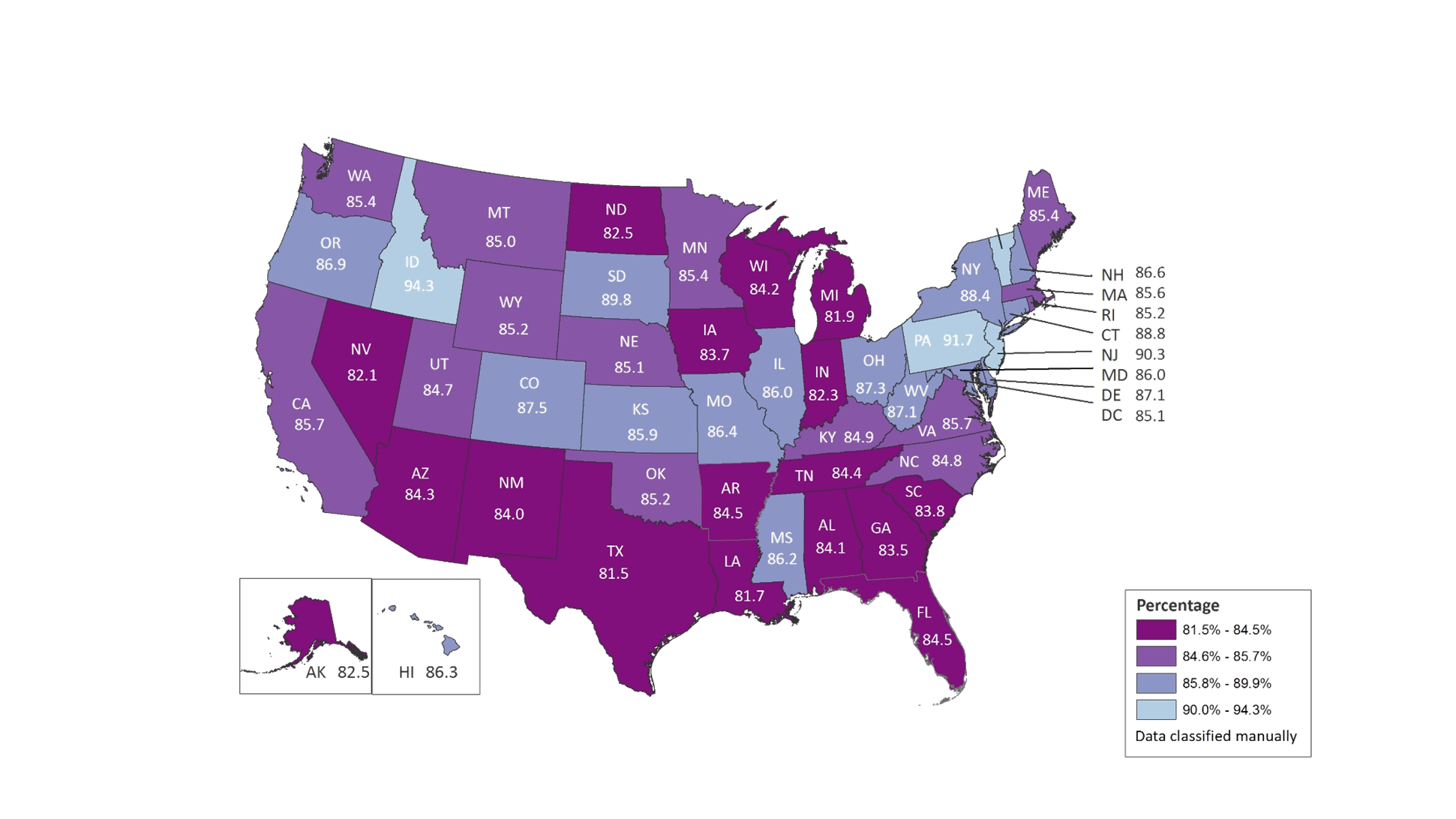 Diagnosed Infection among Persons Aged ≥13 Years Living with Diagnosed or Undiagnosed HIV Infection, 2015—United StatesTotal = 85.5%
Note. Estimates were derived from a CD4 depletion model using HIV surveillance data.
[Speaker Notes: This map presents percentages of persons aged ≥13 years with diagnosed HIV among persons living with diagnosed or undiagnosed infection at the end of 2015 by jurisdiction. Four states (Idaho, New Jersey, Pennsylvania, and Vermont) in the lightest shade had the largest percentages (≥90.0) of persons living with diagnosed HIV. 

Estimates were derived from a CD4 depletion model using HIV surveillance data.]